Calculus
W 26 September 2012
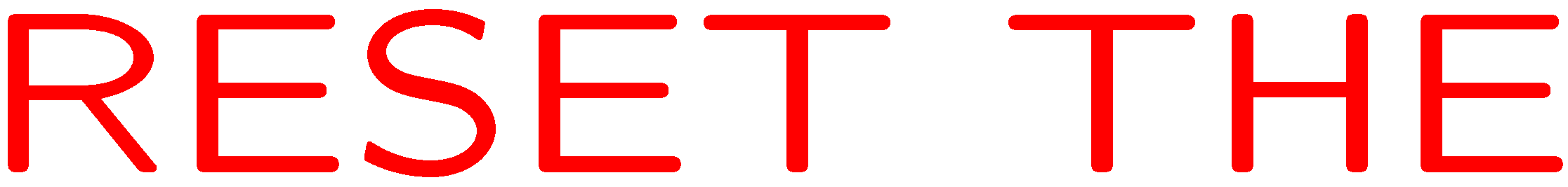 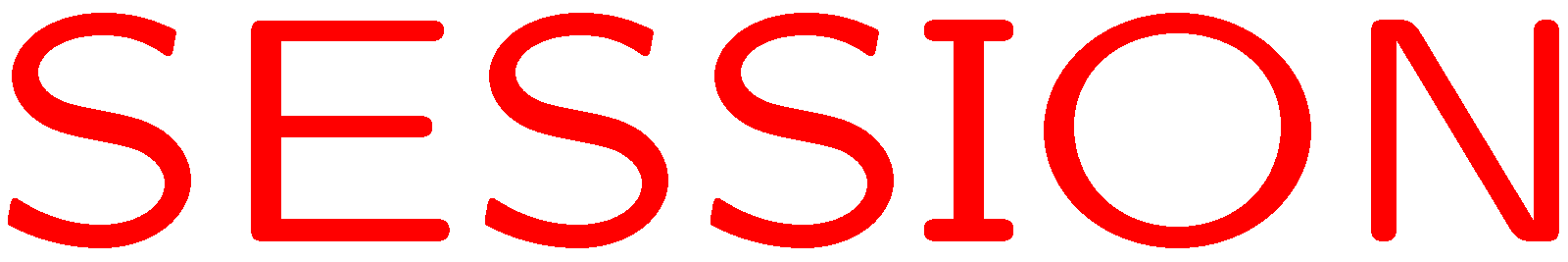 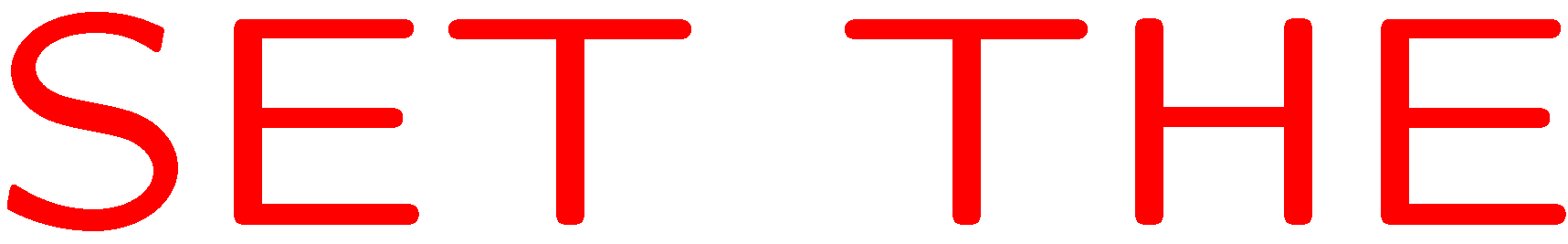 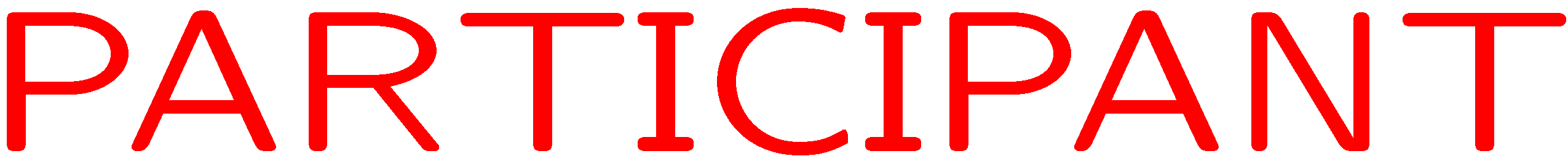 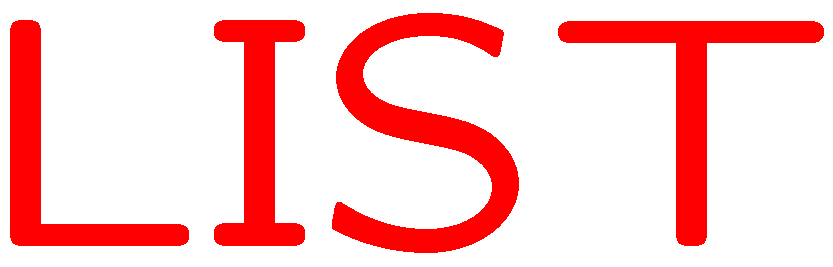 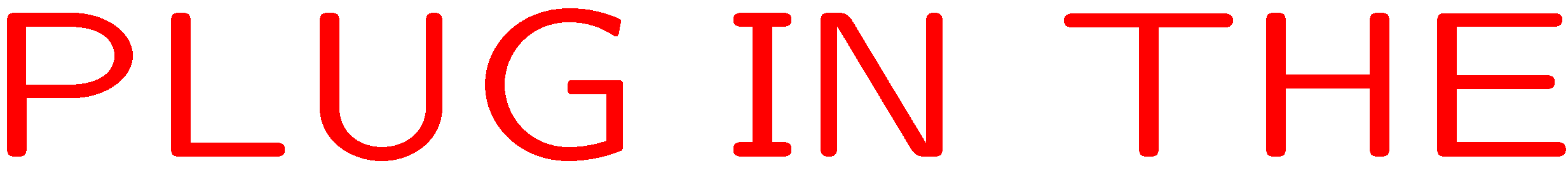 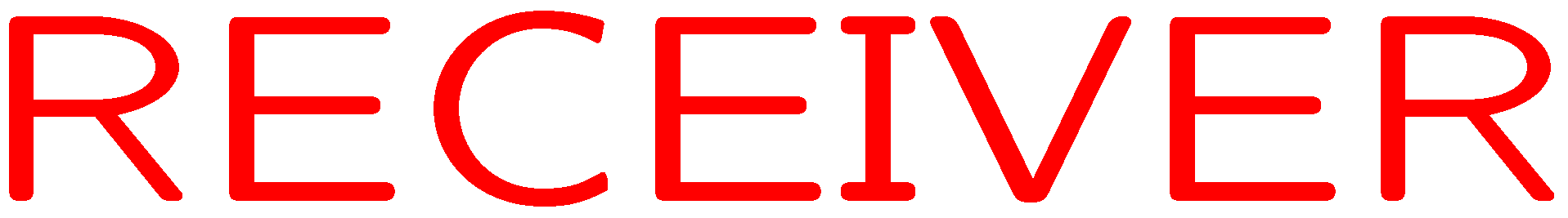 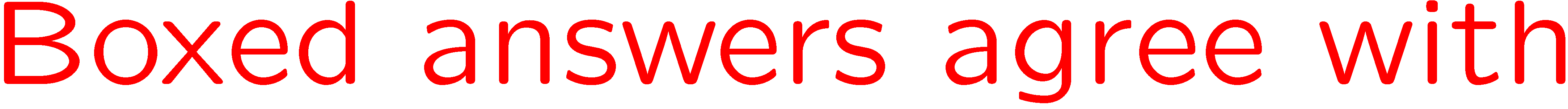 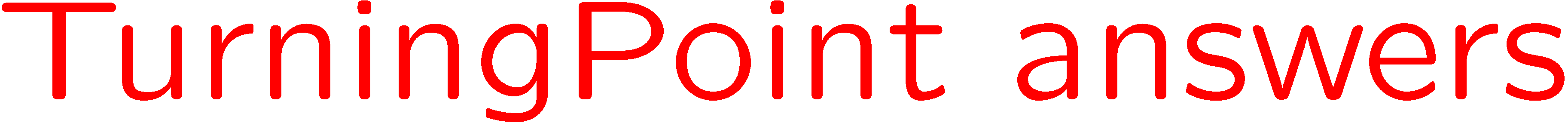 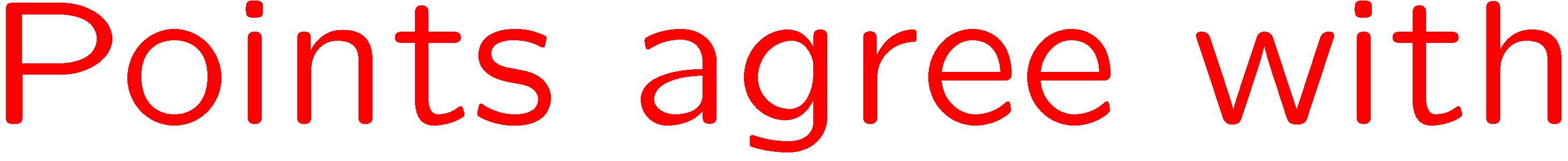 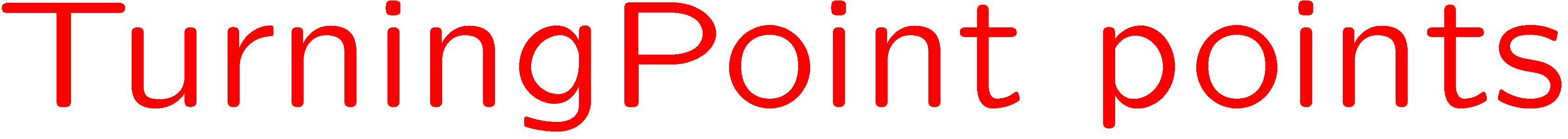 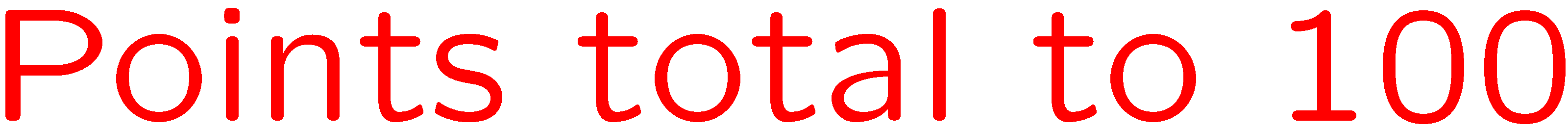 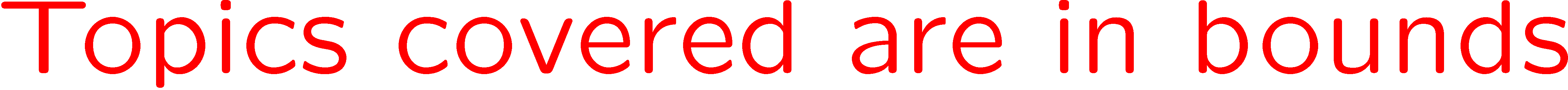 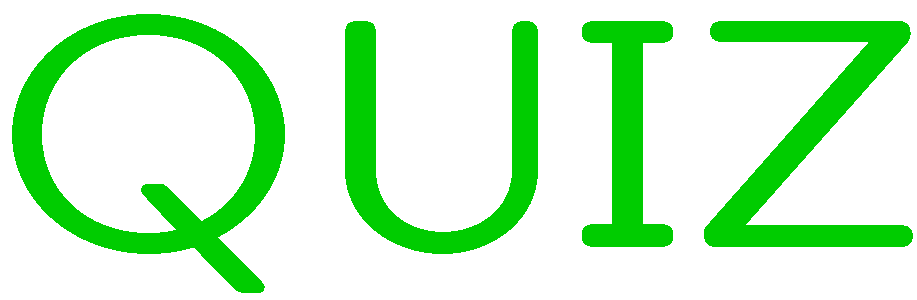 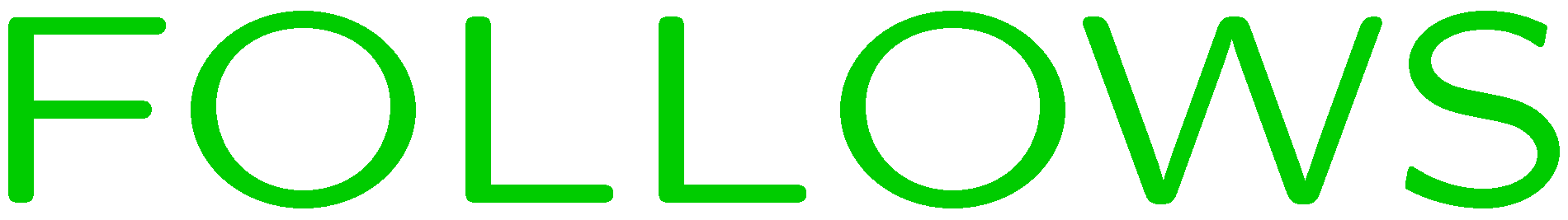 0 of 5
1+1=
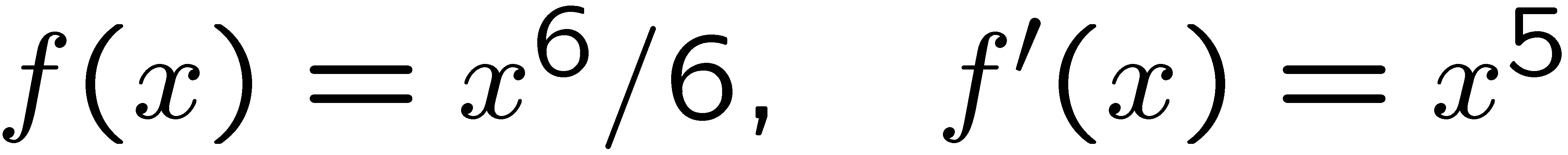 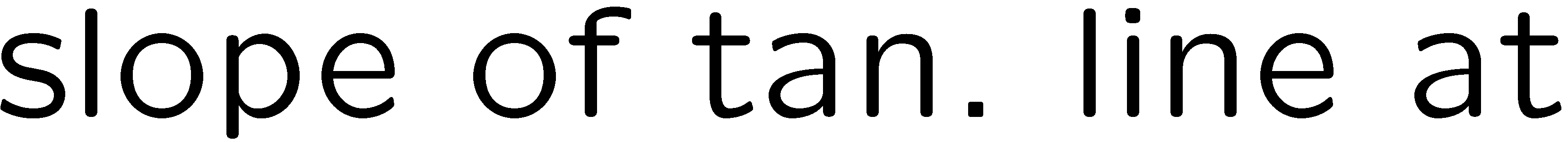 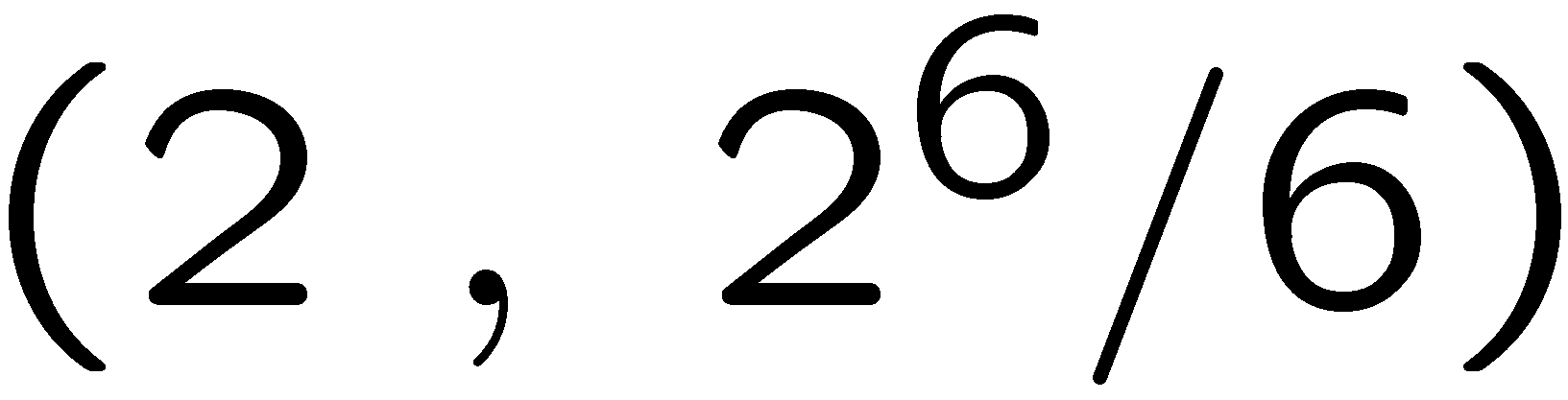 1
2
3
4
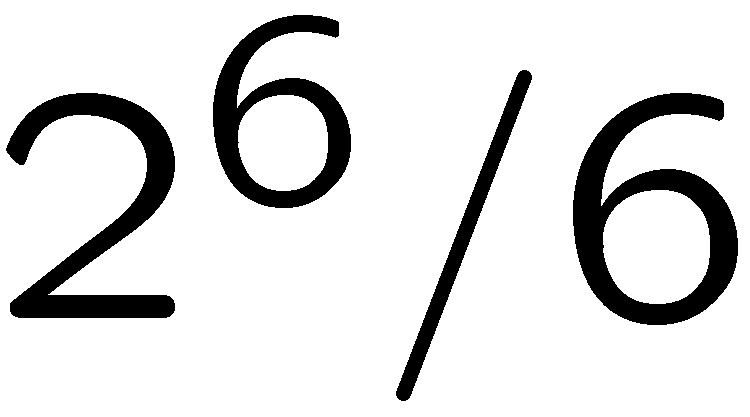 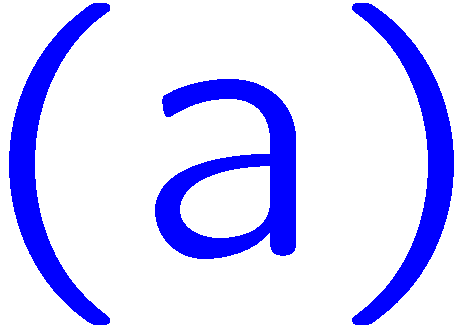 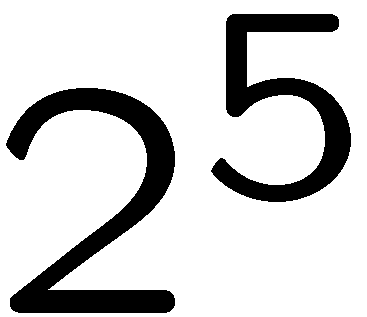 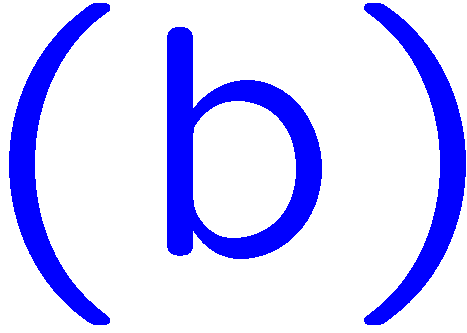 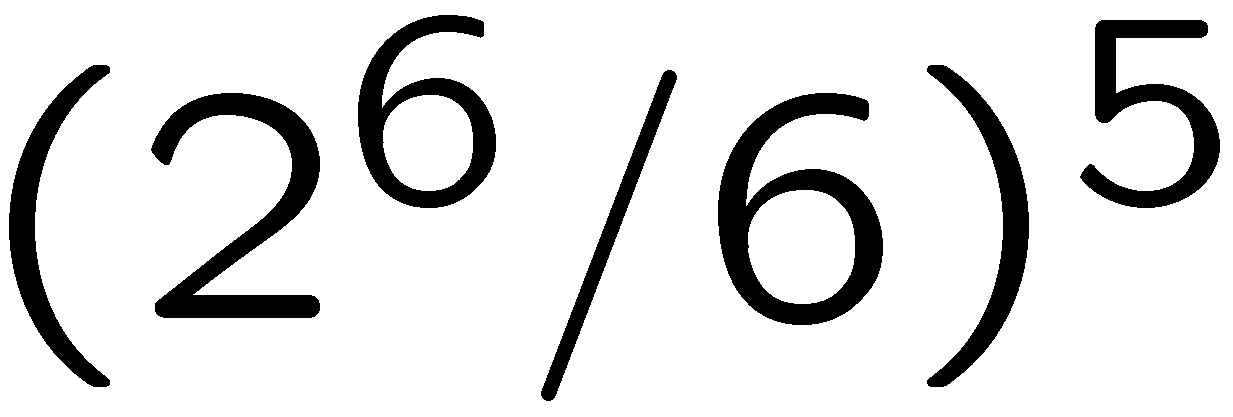 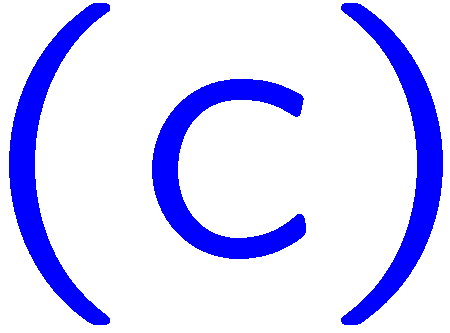 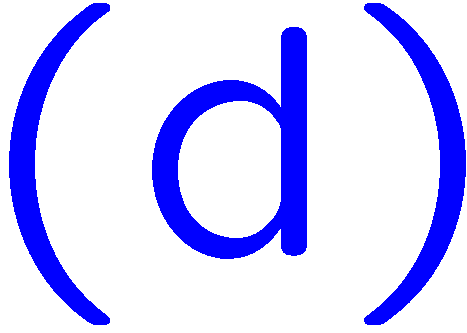 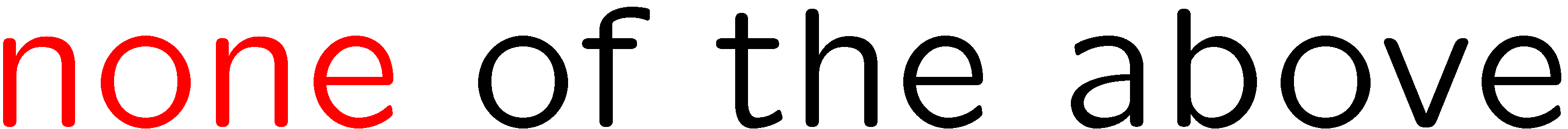 5
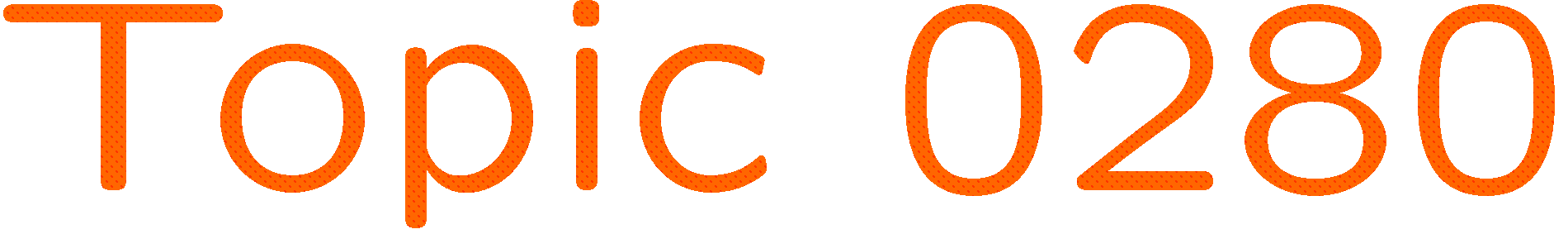 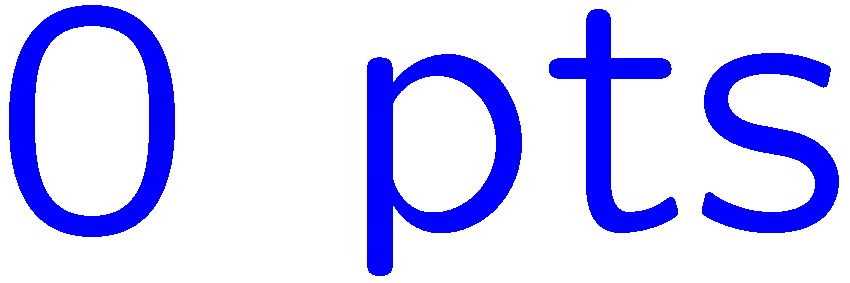 0 of 5
1+1=
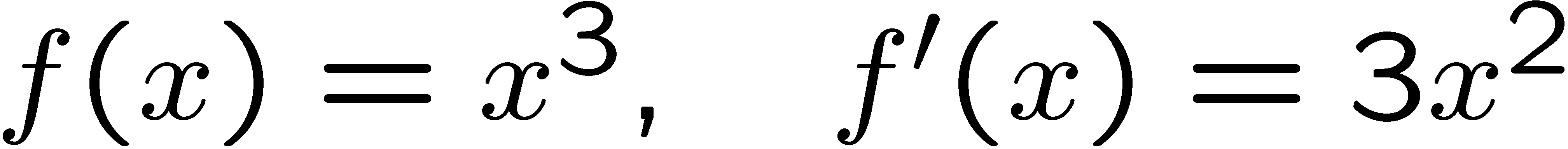 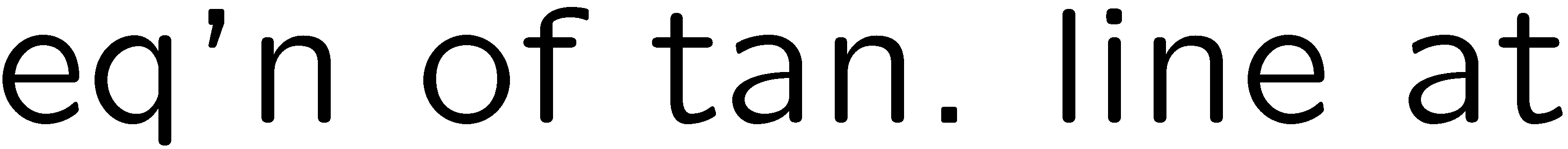 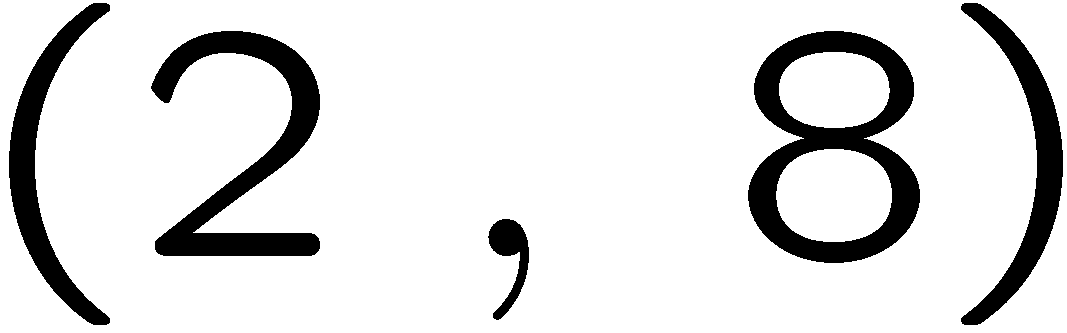 1
2
3
4
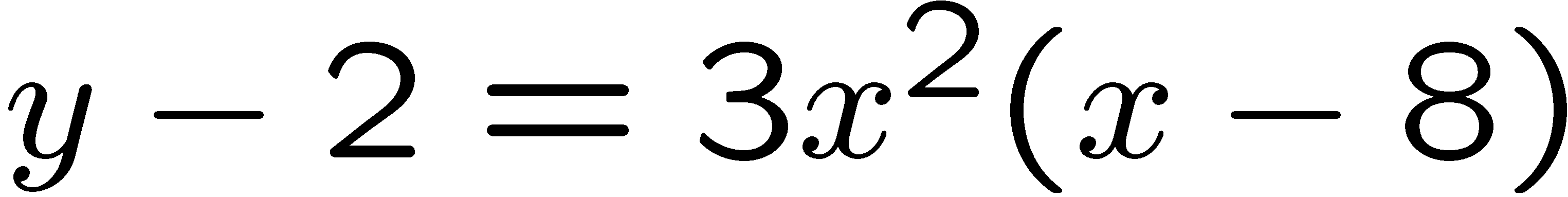 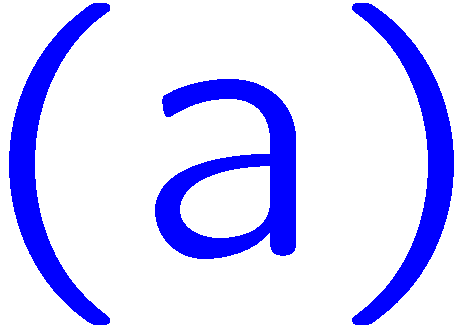 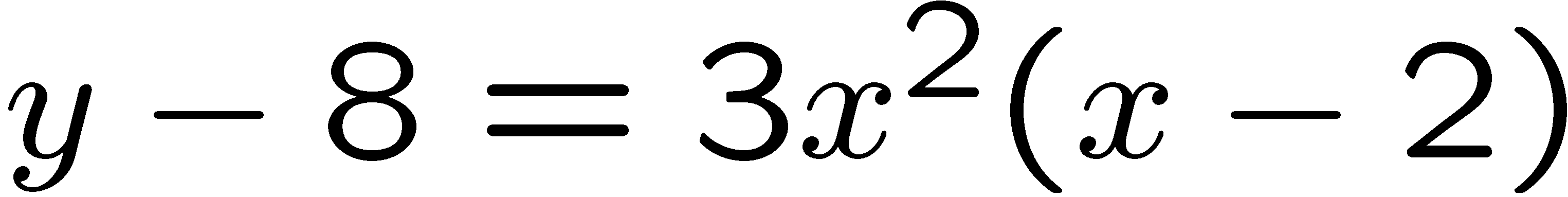 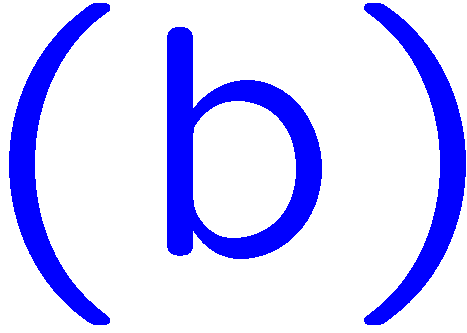 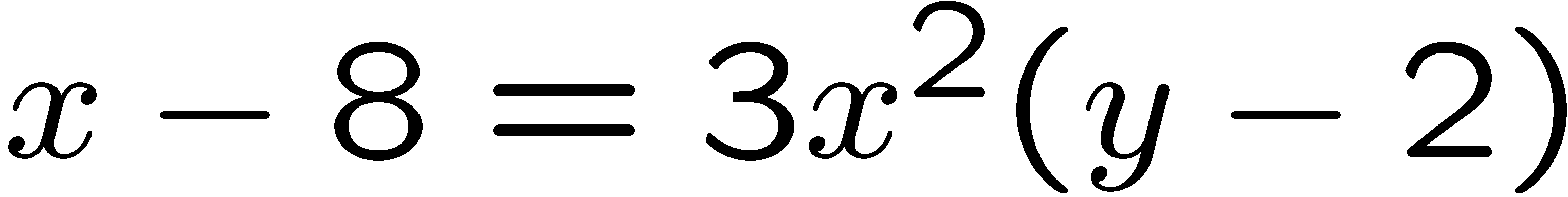 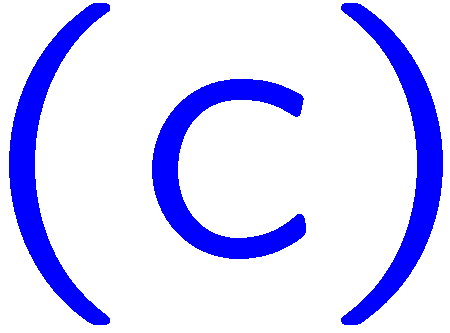 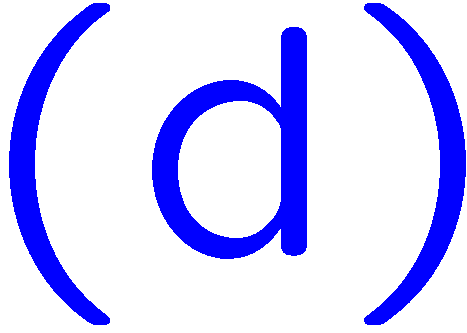 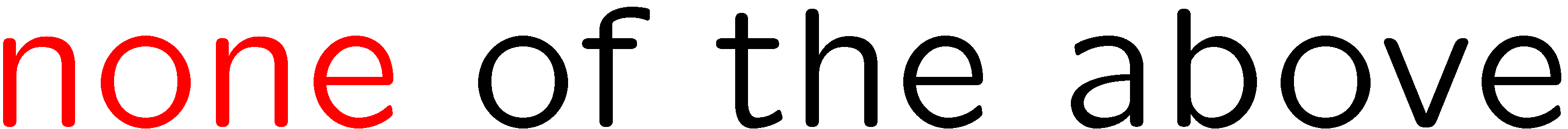 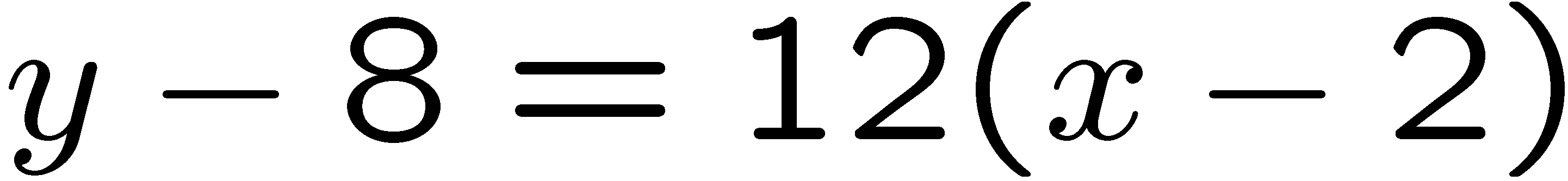 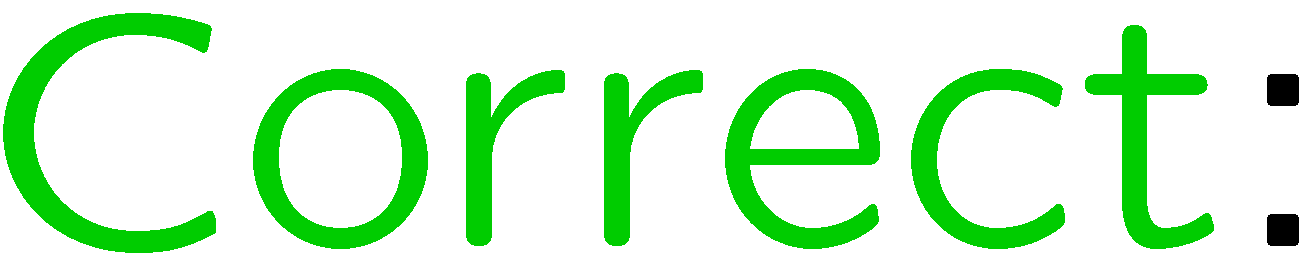 6
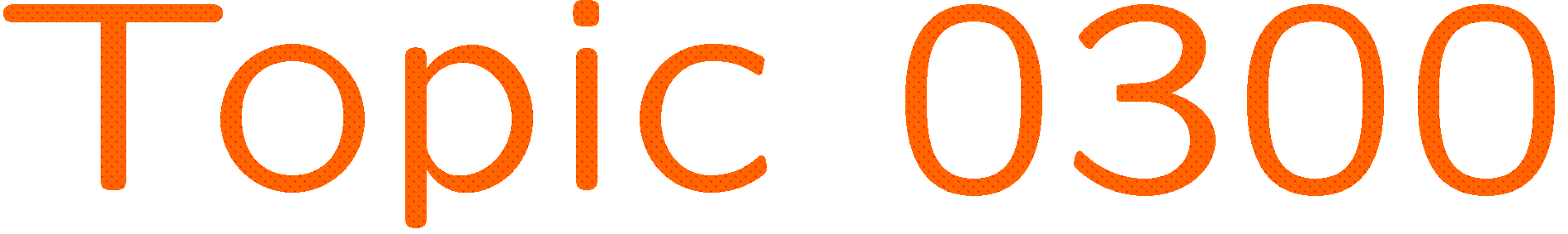 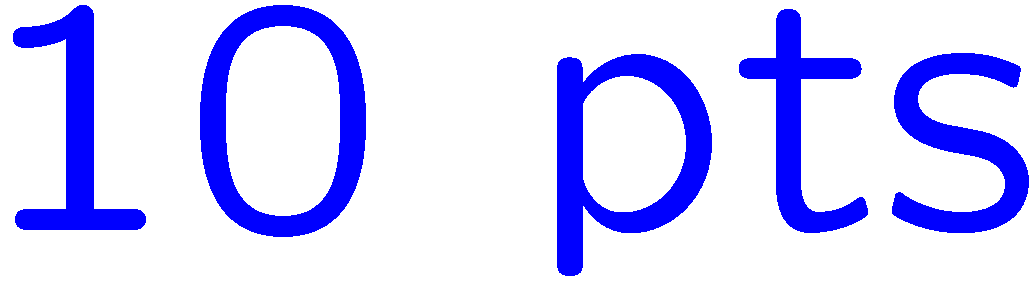 0 of 5
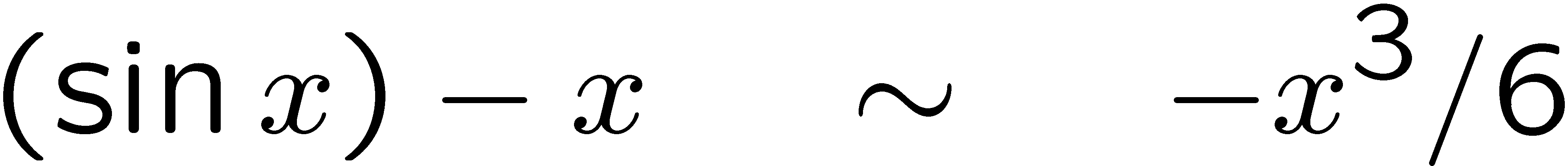 1+1=
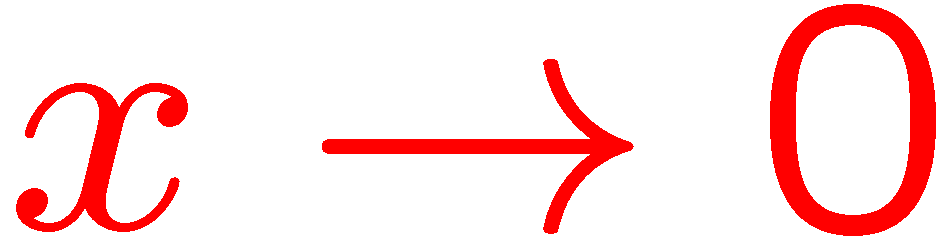 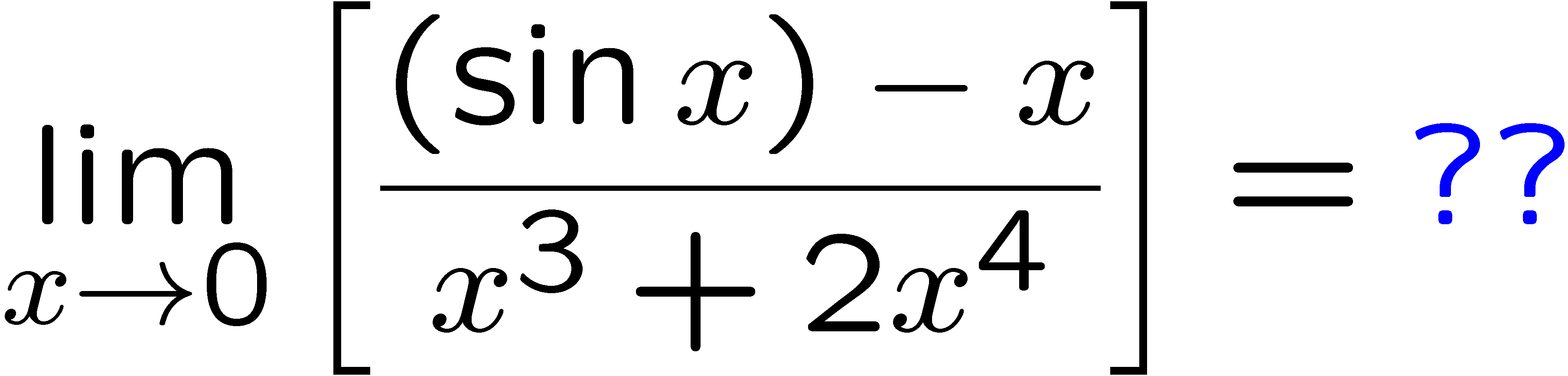 1
2
3
4
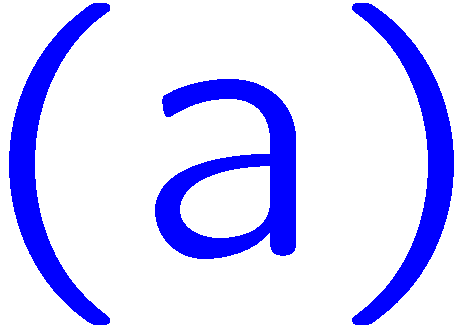 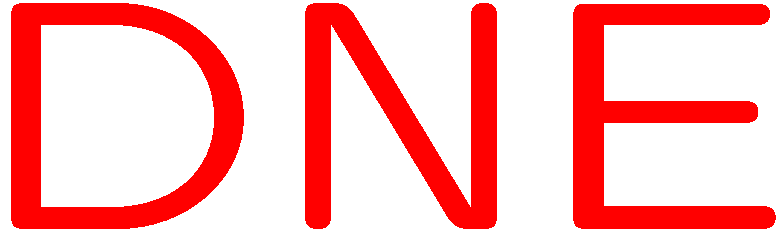 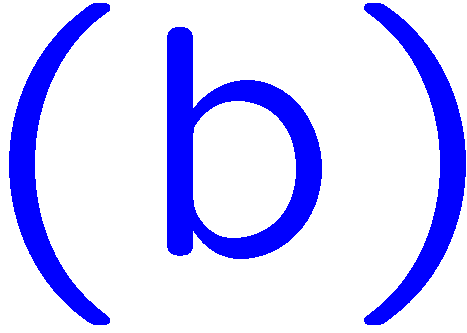 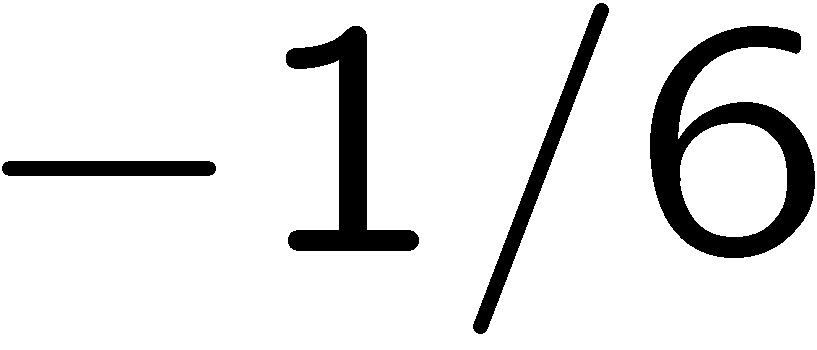 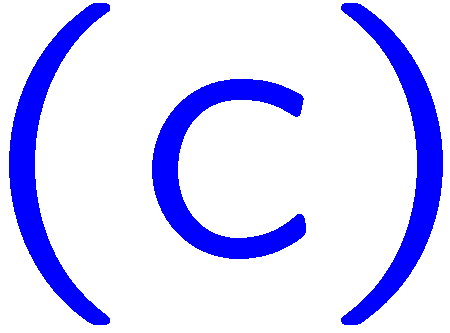 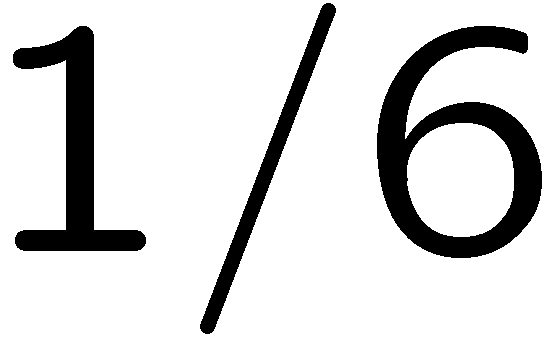 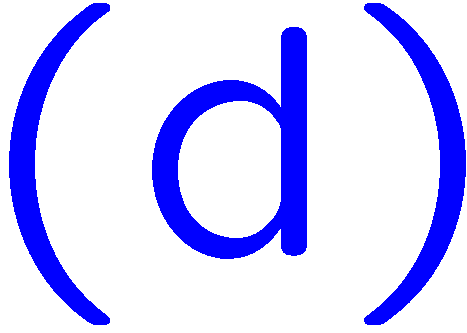 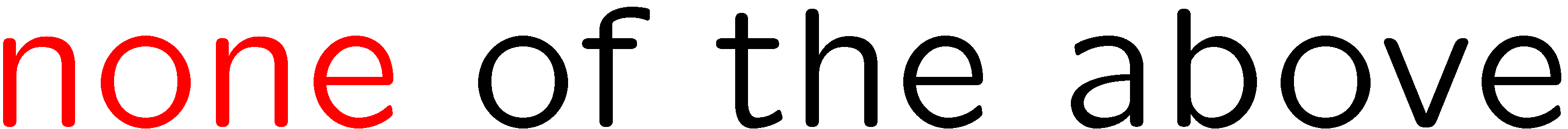 7
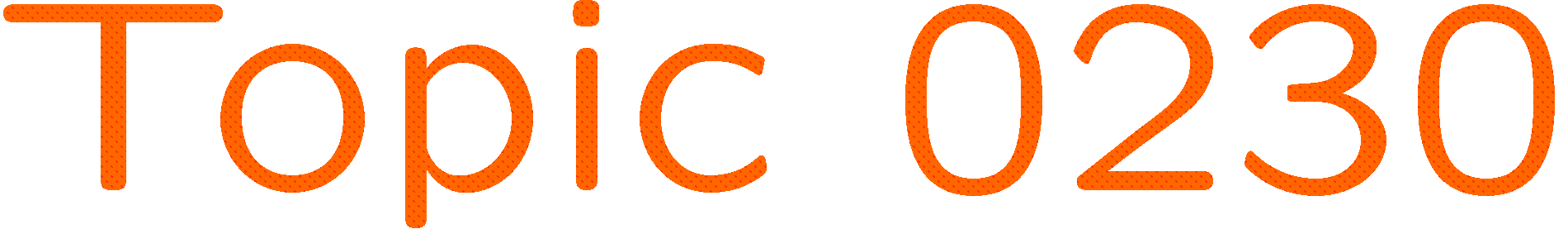 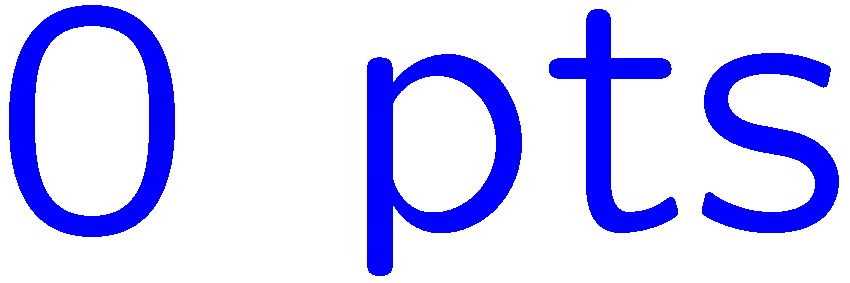 0 of 5
1+1=
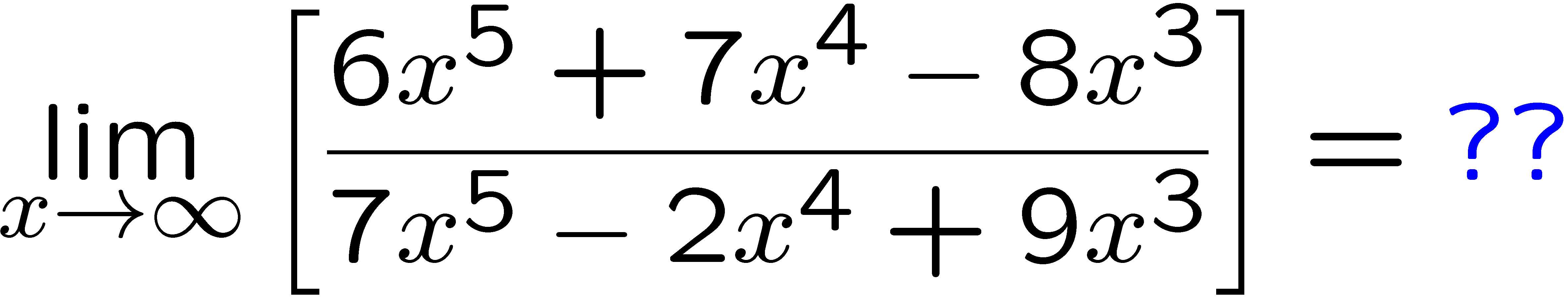 1
2
3
4
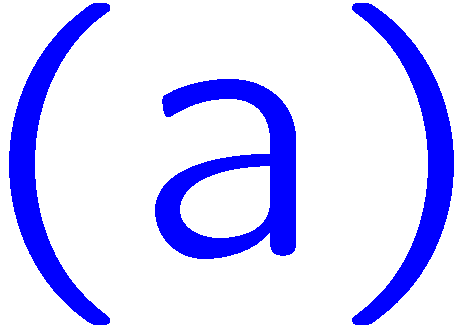 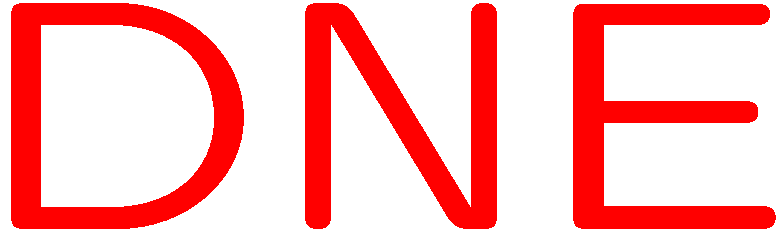 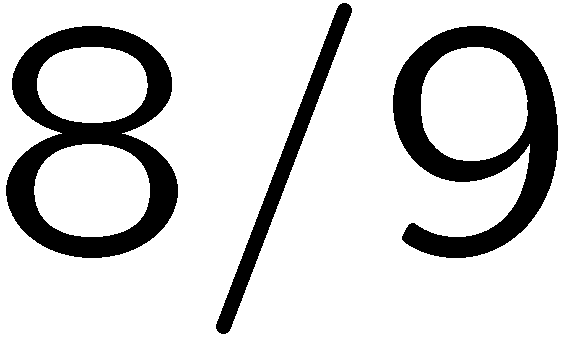 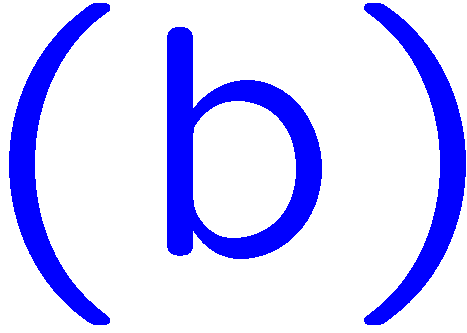 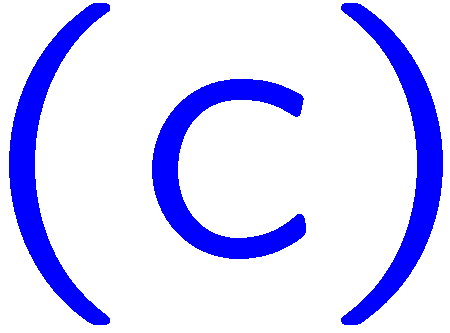 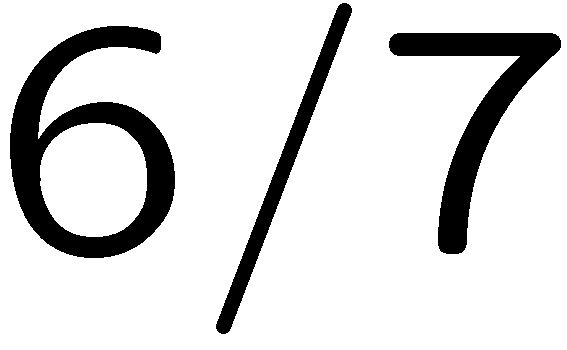 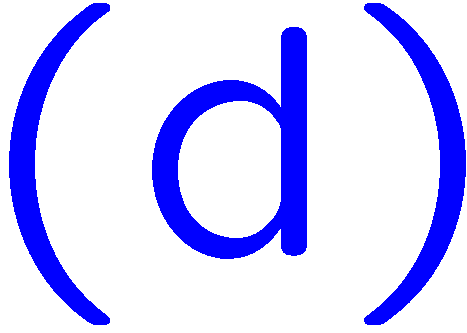 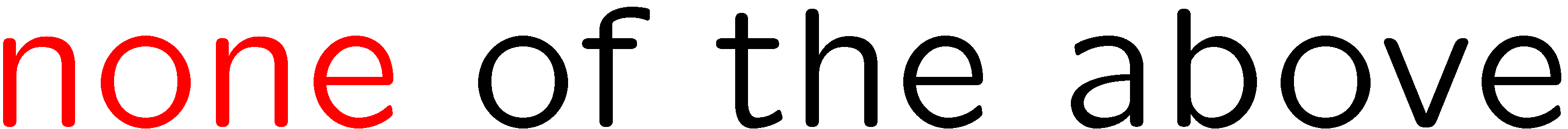 8
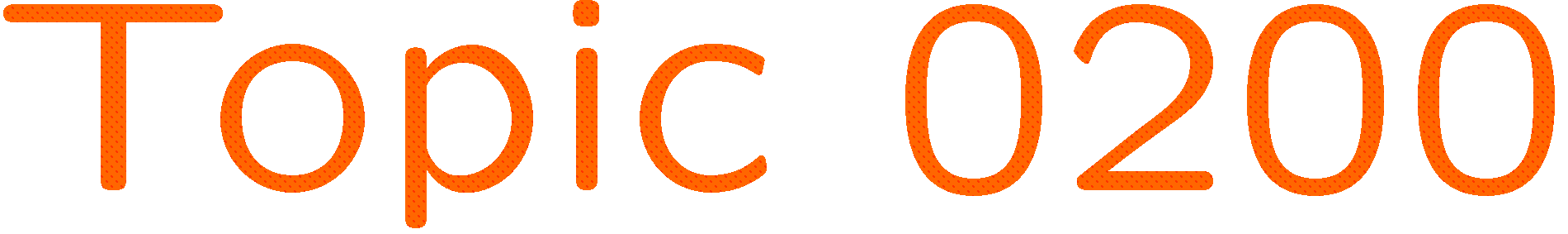 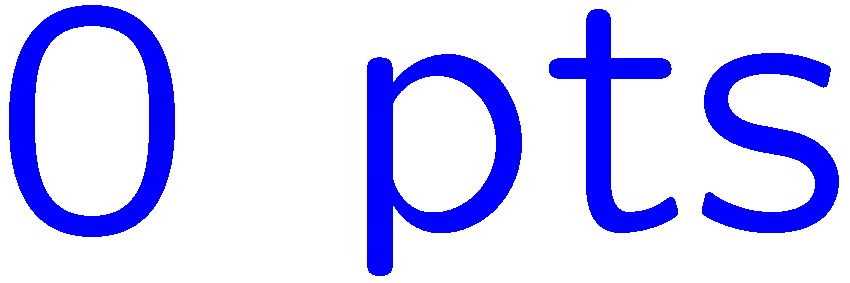 0 of 5
1+1=
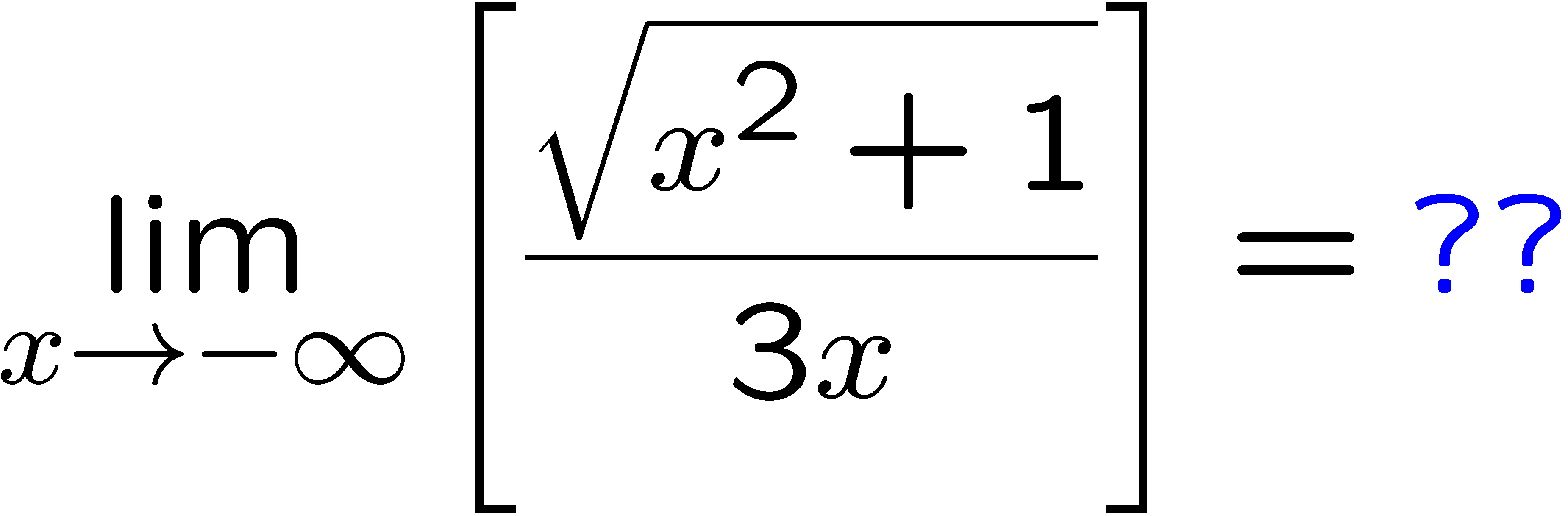 1
2
3
4
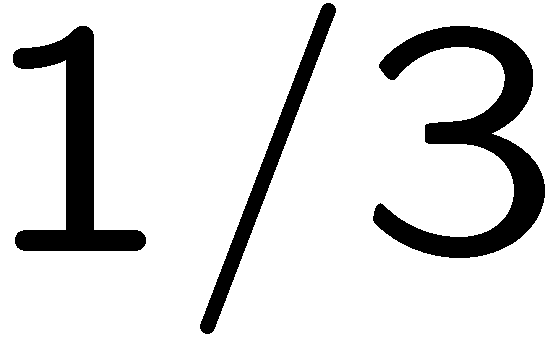 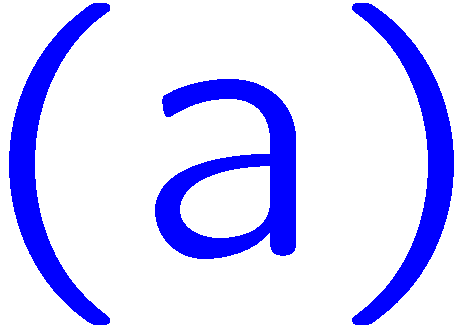 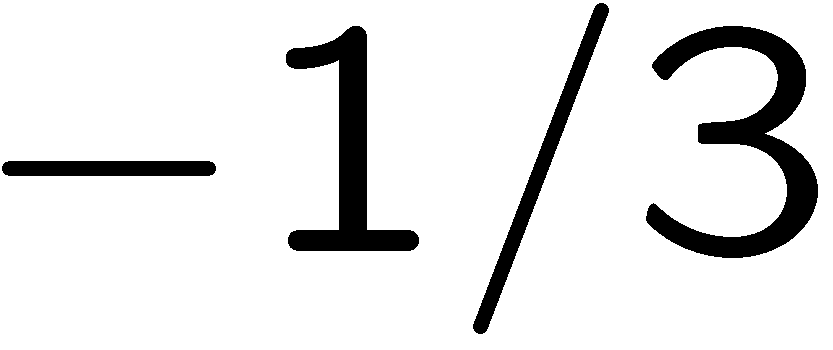 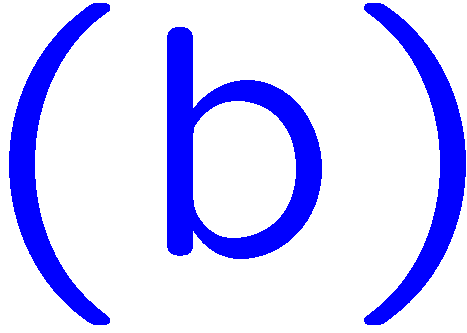 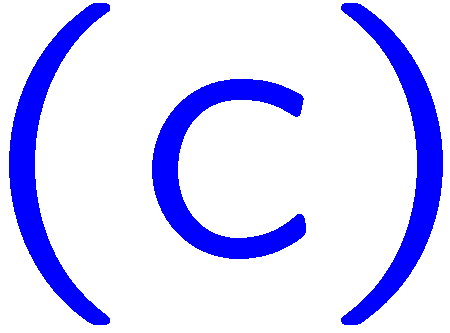 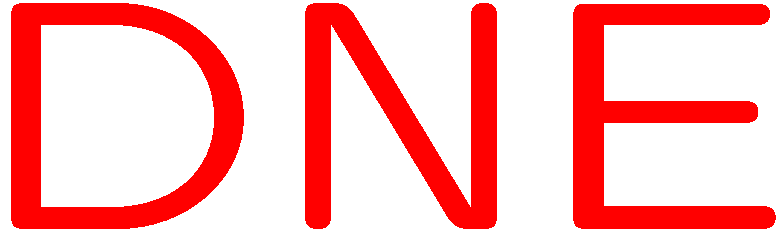 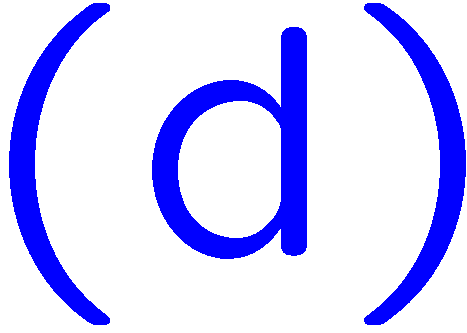 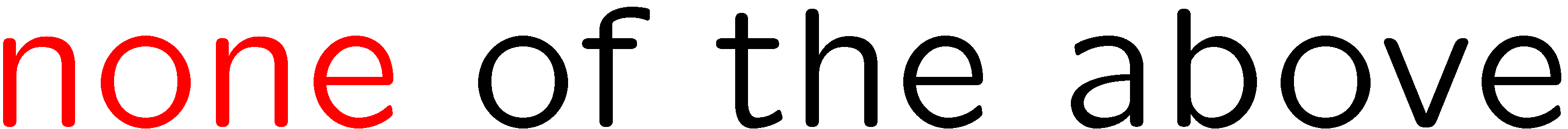 9
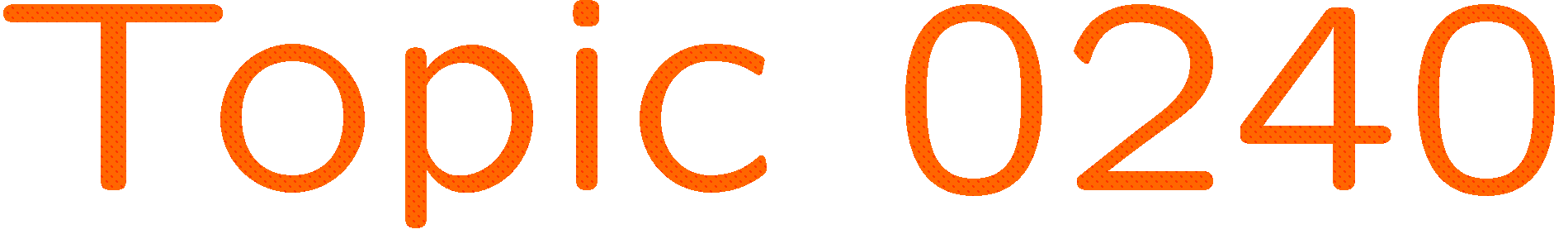 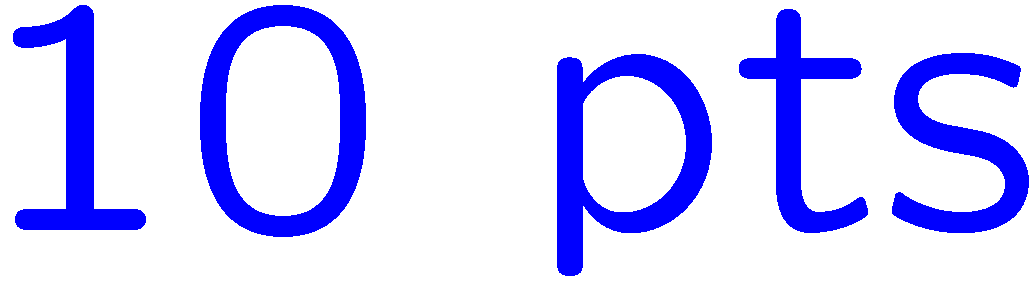 0 of 5
1+1=
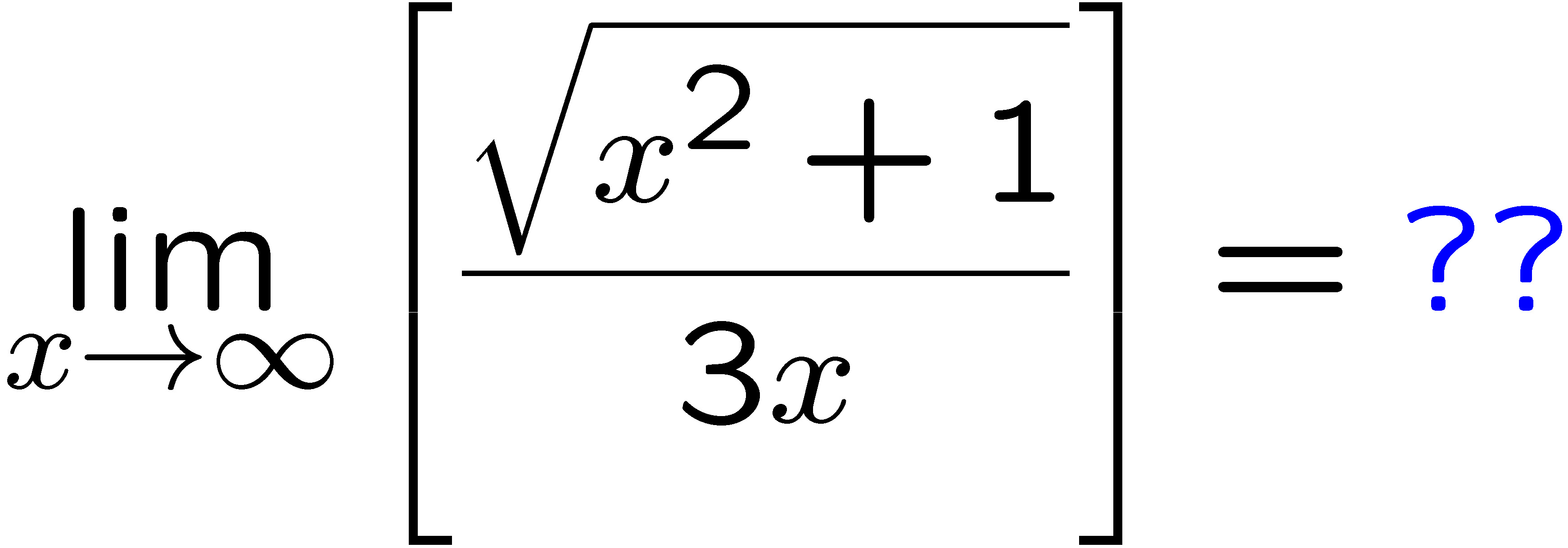 1
2
3
4
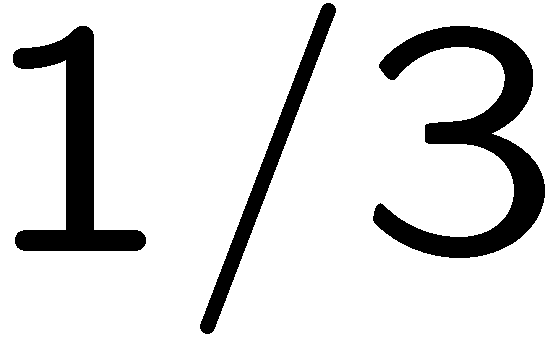 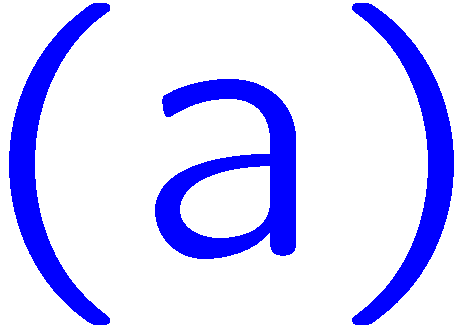 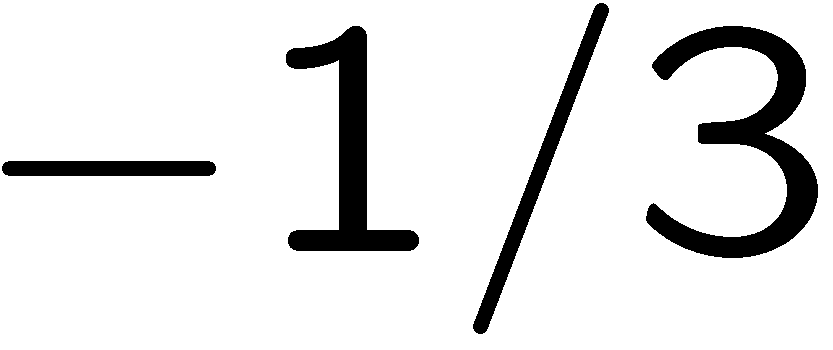 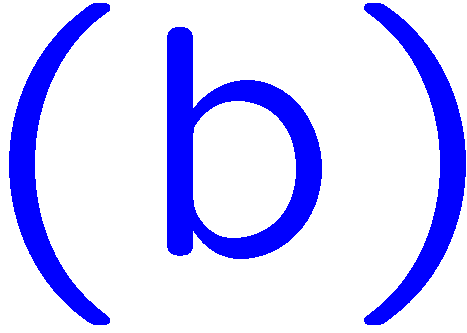 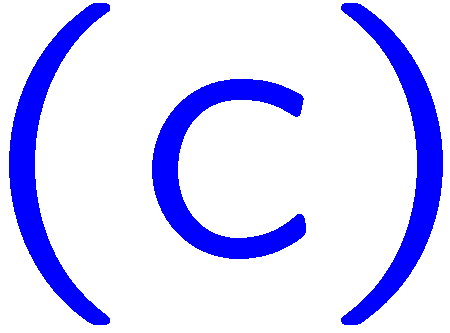 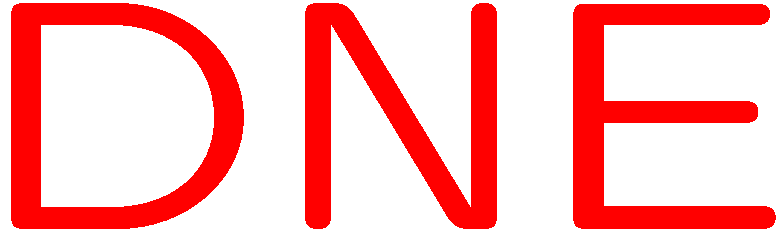 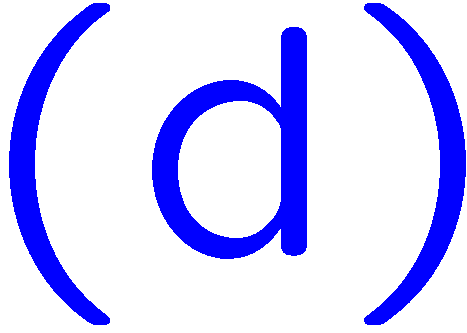 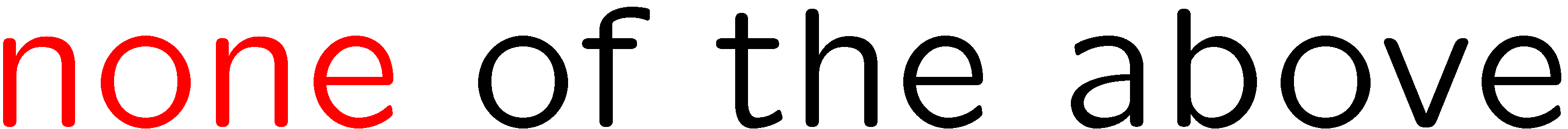 10
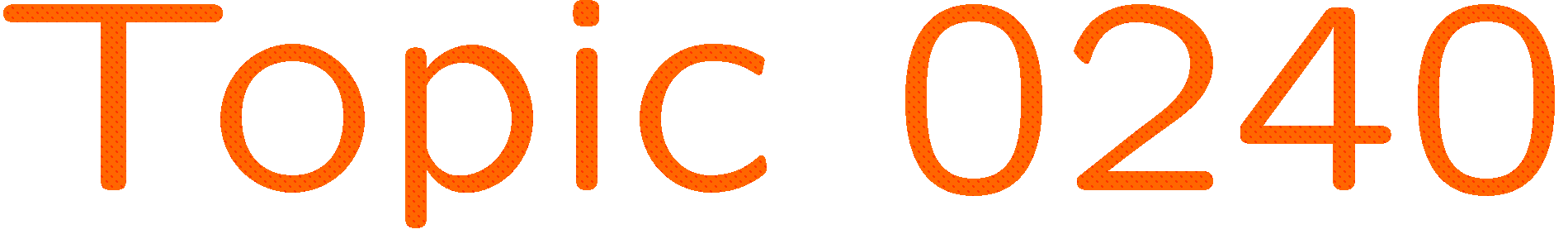 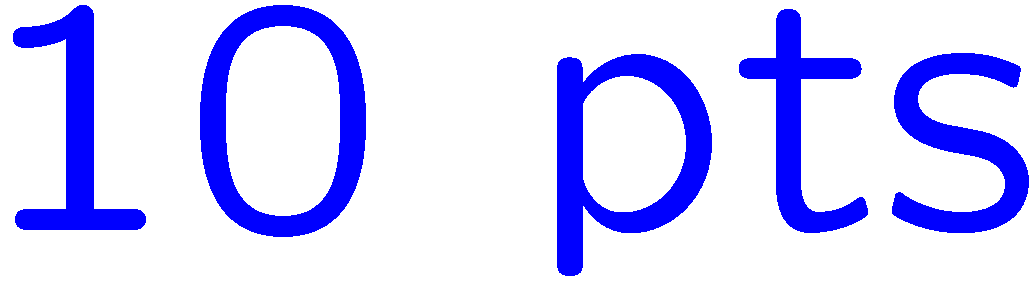 0 of 5
1+1=
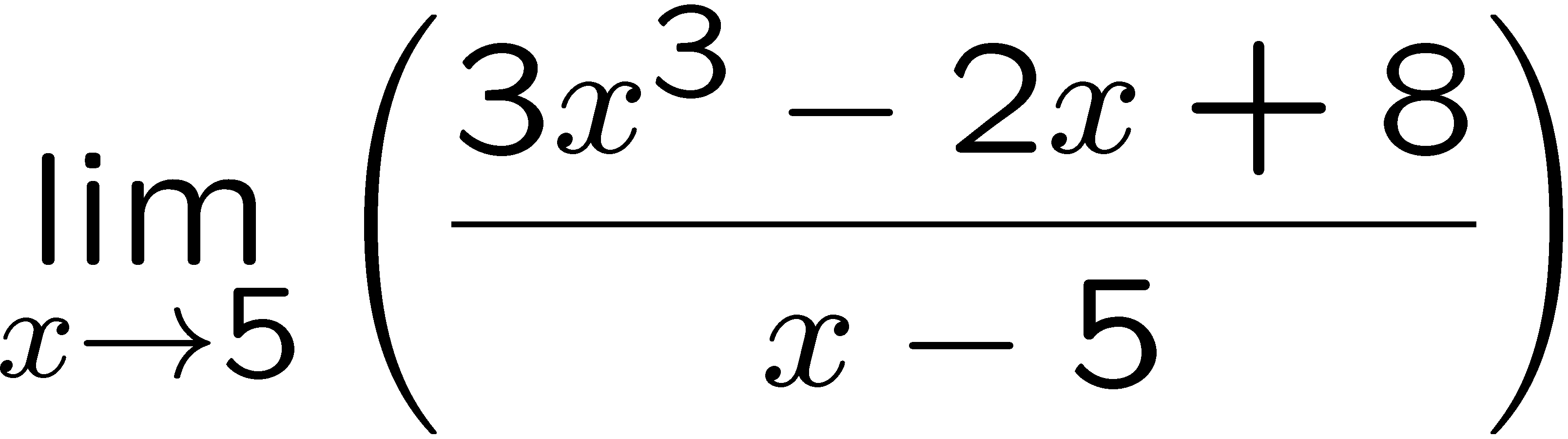 1
2
3
4
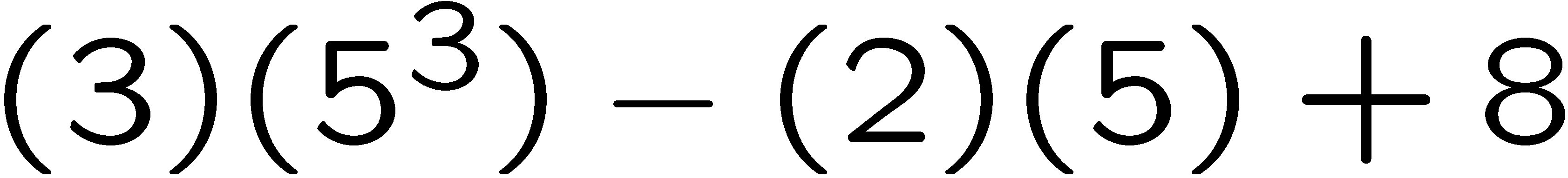 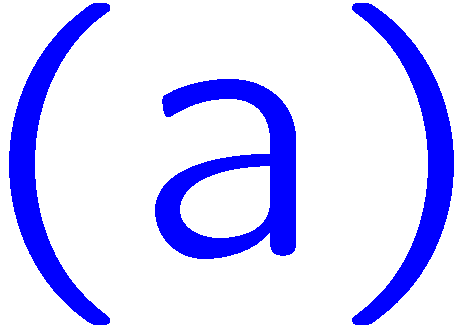 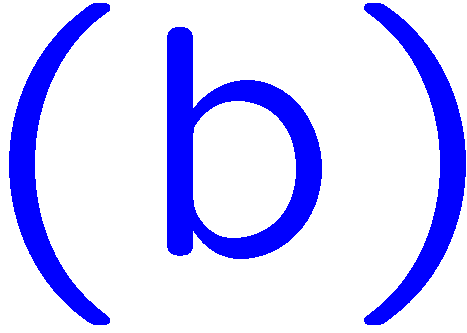 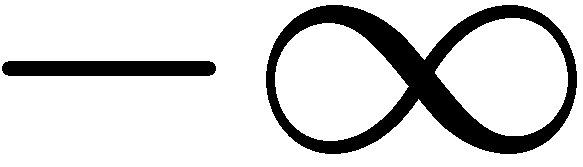 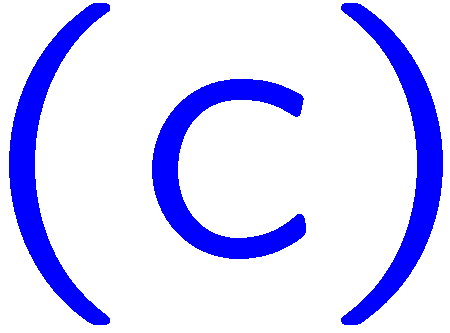 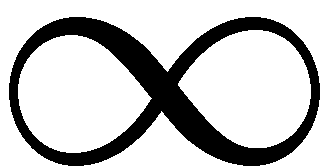 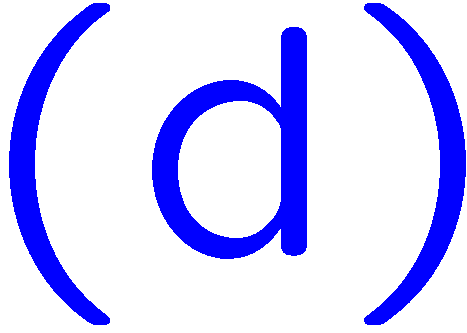 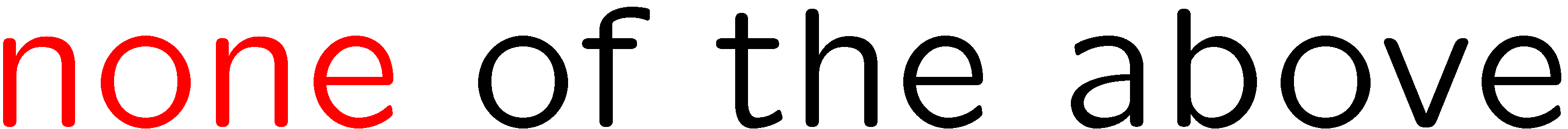 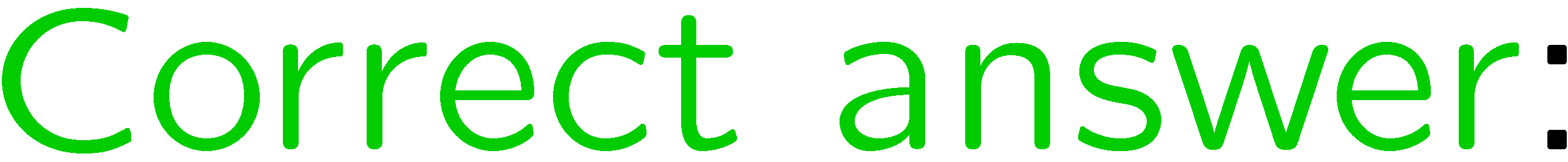 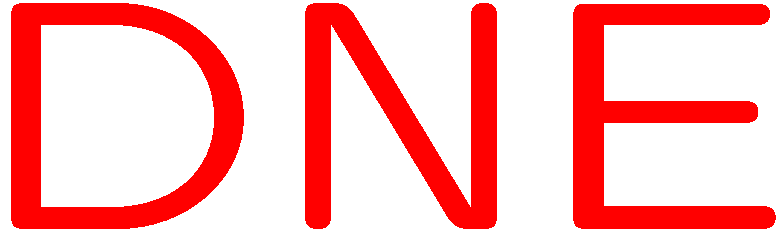 11
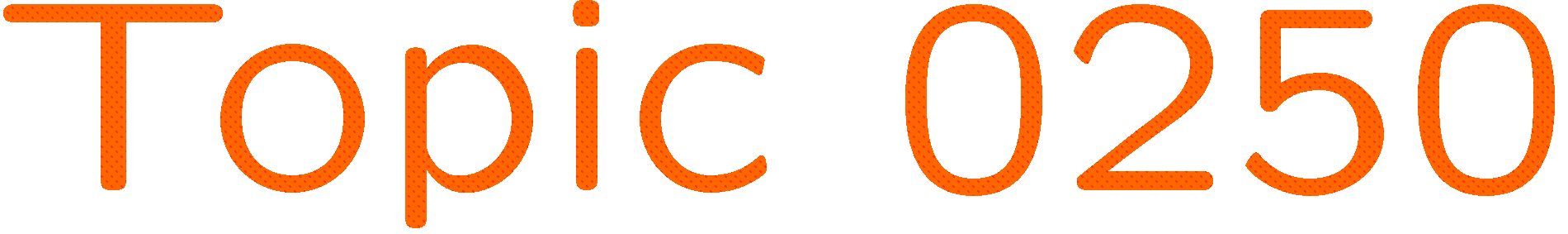 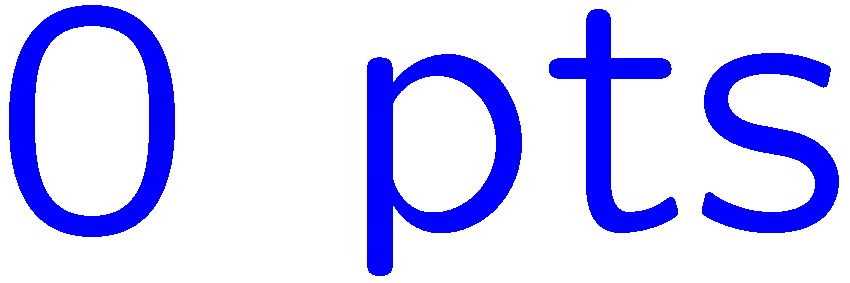 0 of 5
1+1=
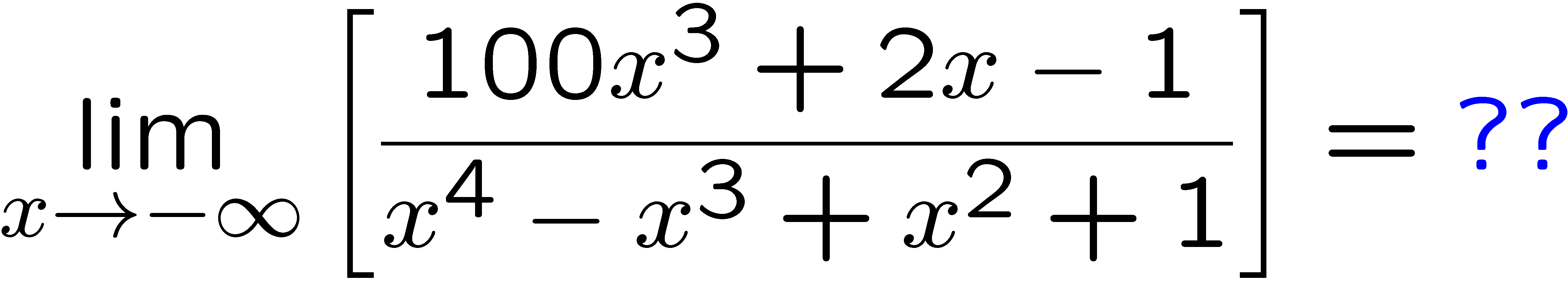 1
2
3
4
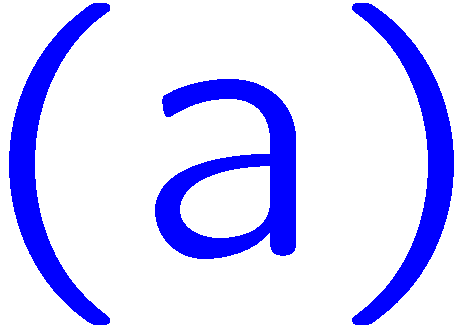 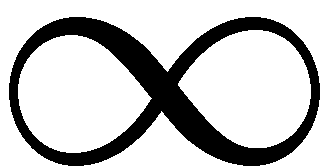 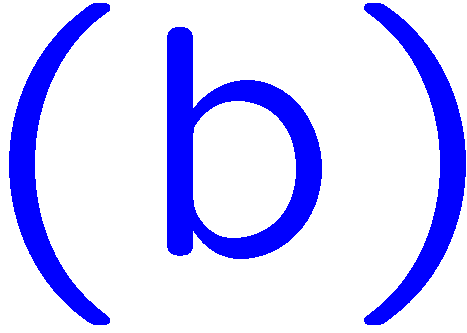 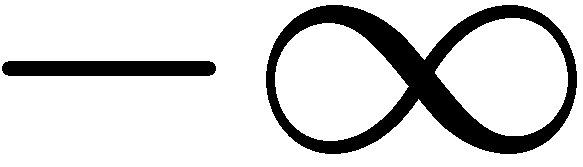 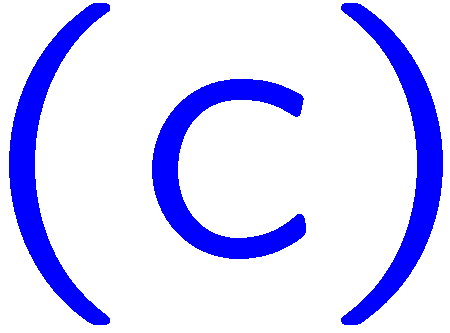 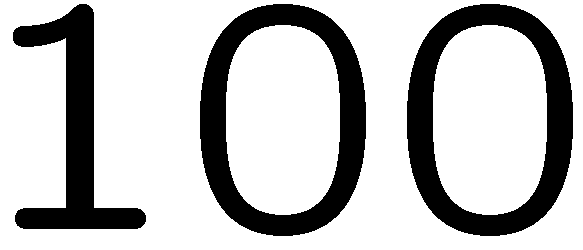 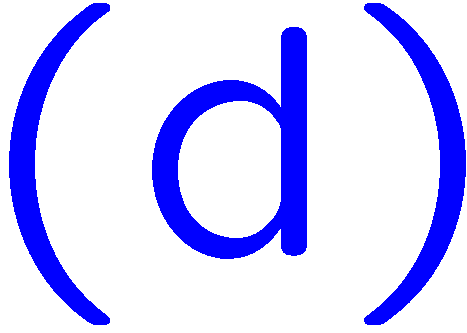 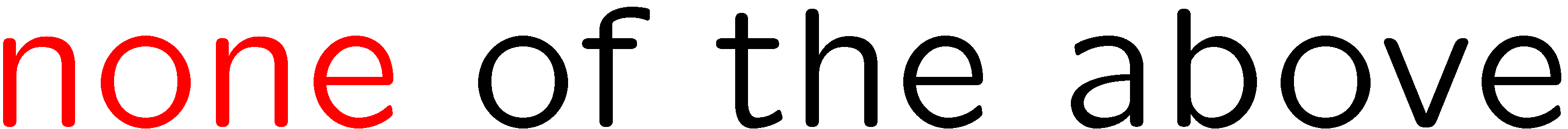 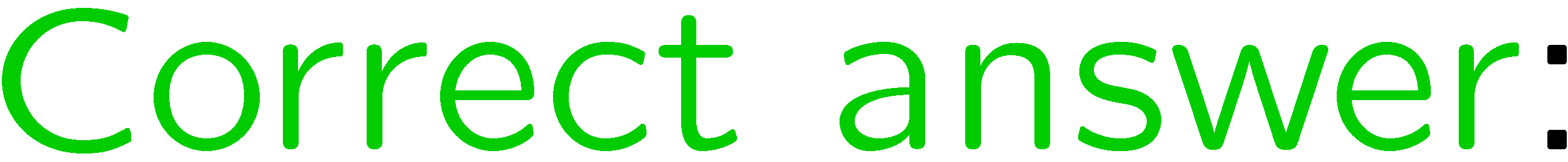 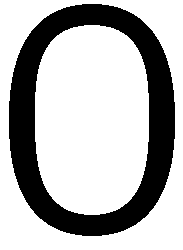 12
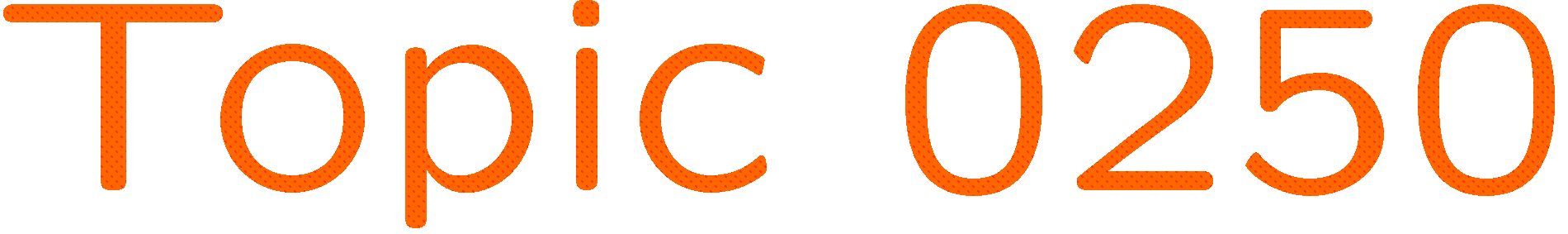 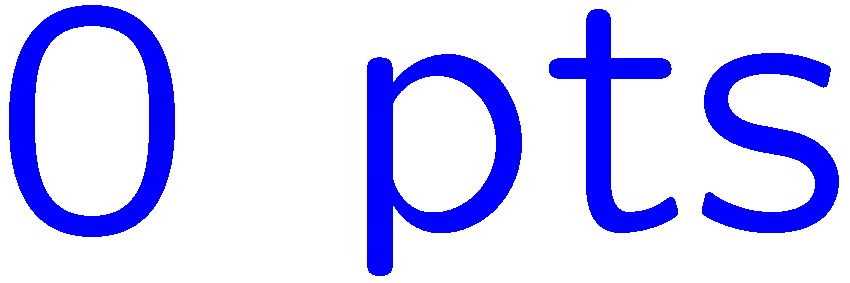 0 of 5
1+1=
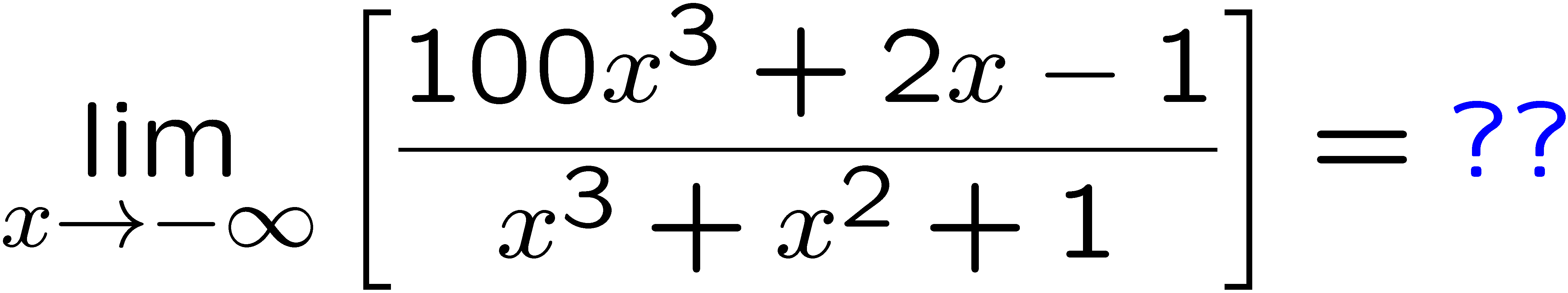 1
2
3
4
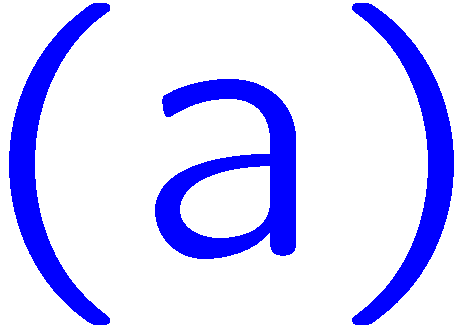 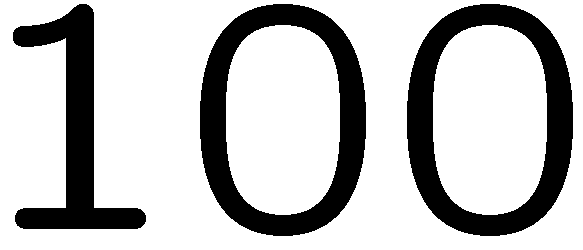 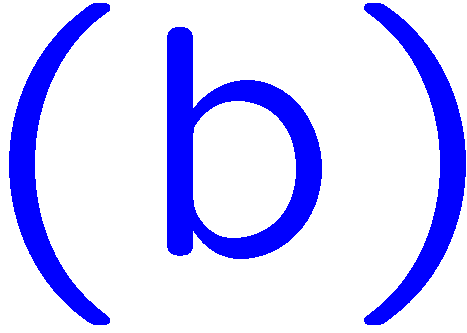 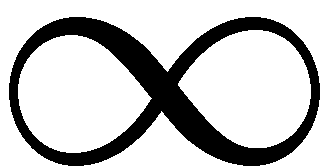 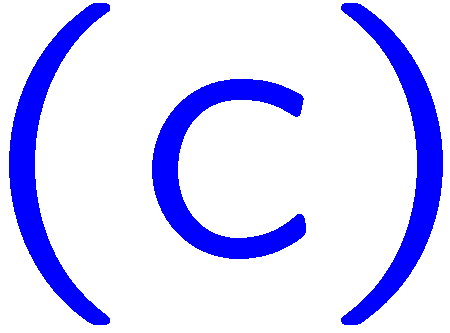 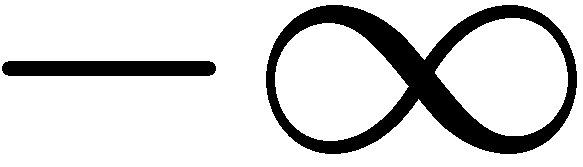 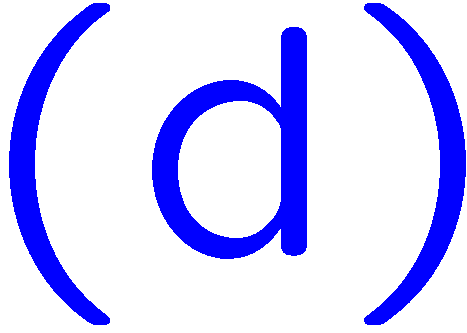 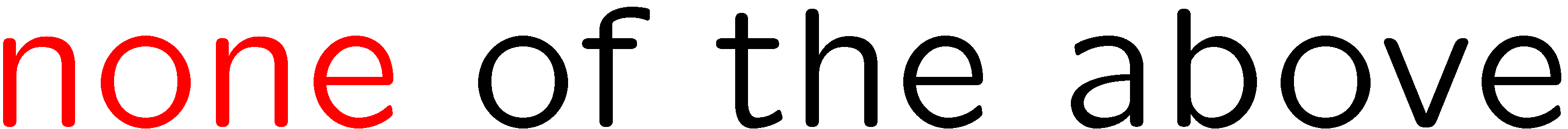 13
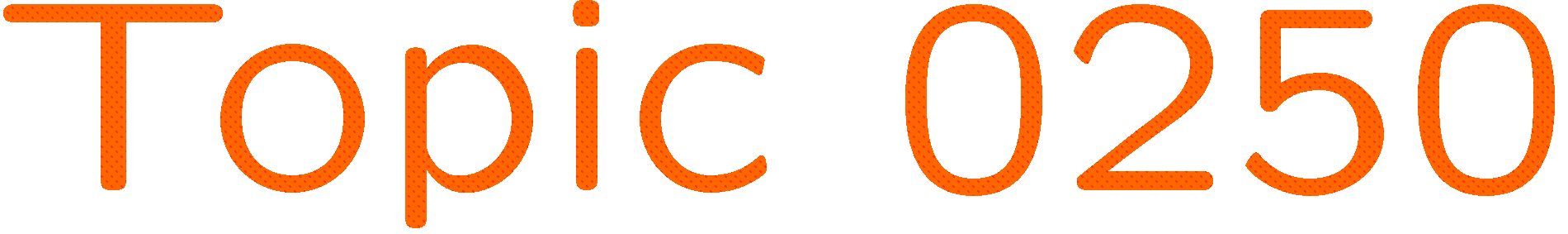 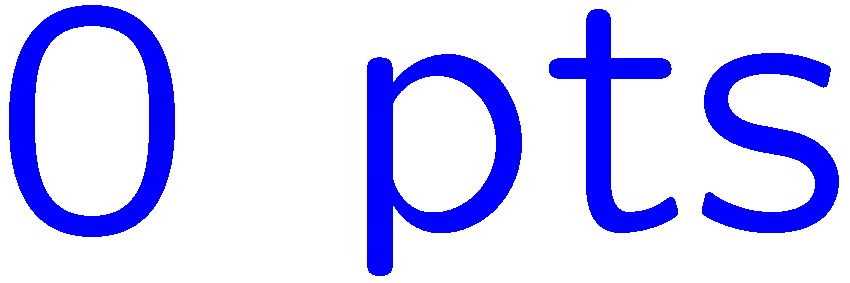 0 of 5
1+1=
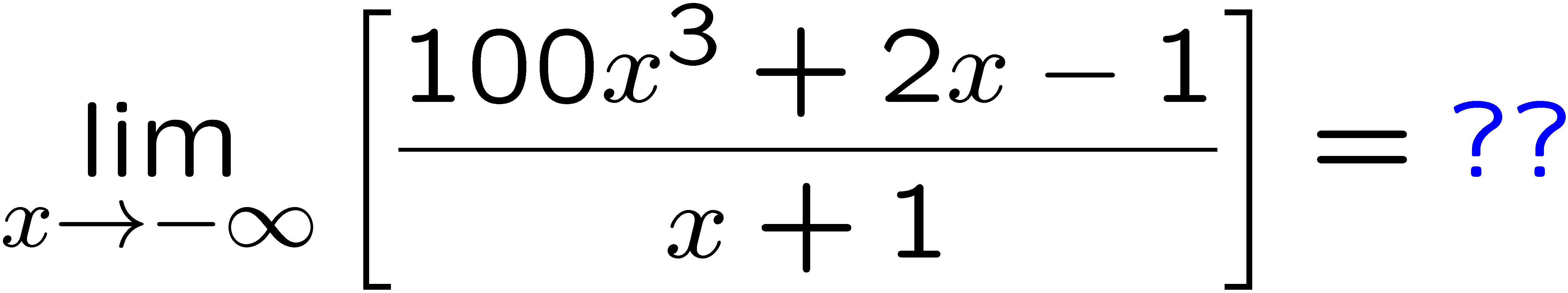 1
2
3
4
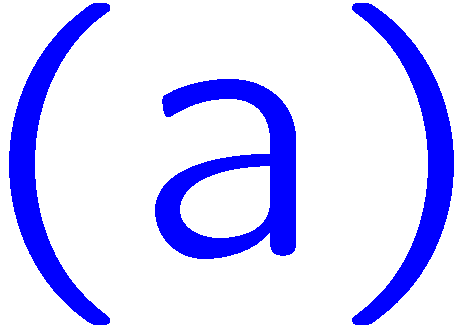 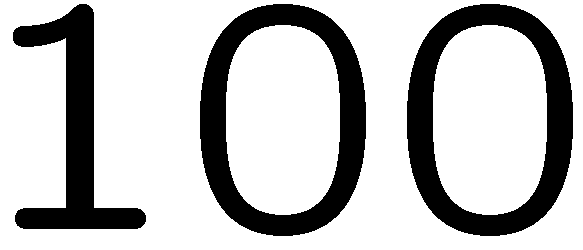 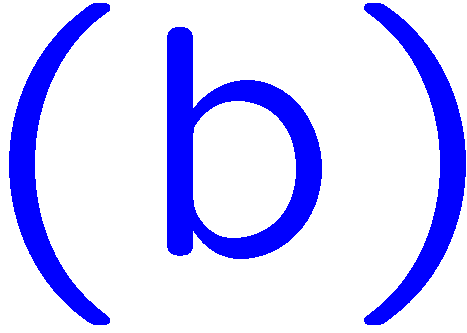 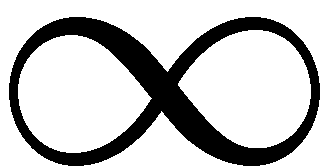 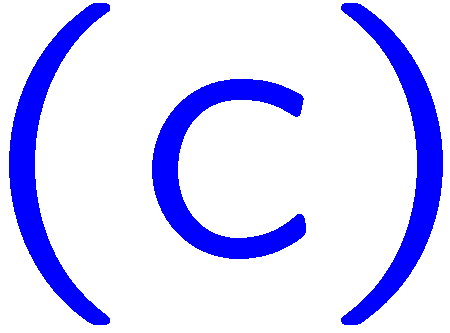 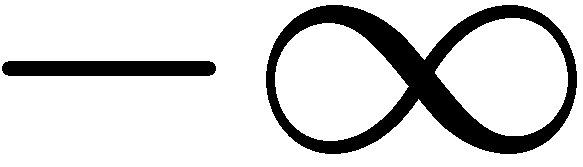 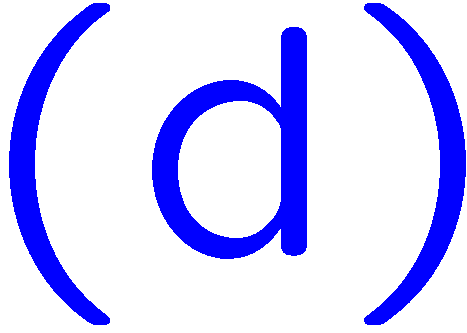 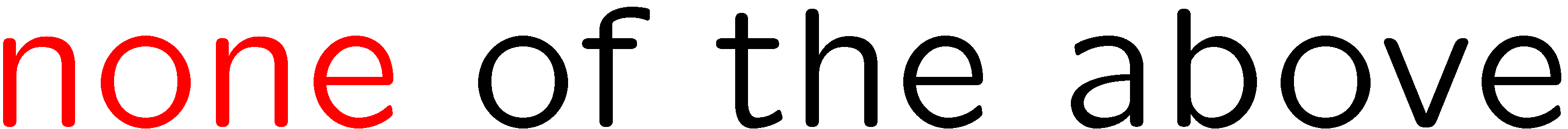 14
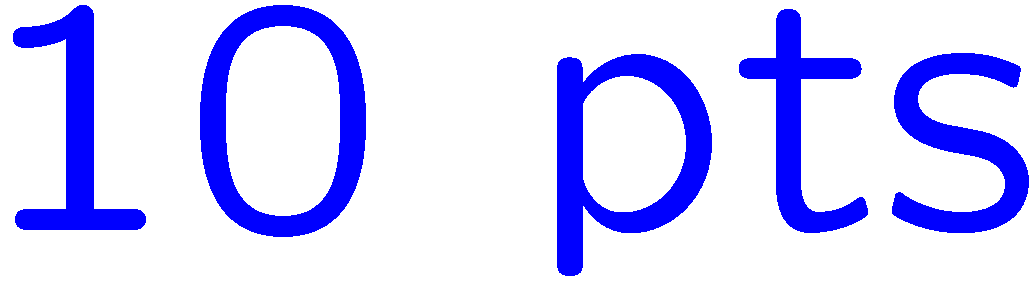 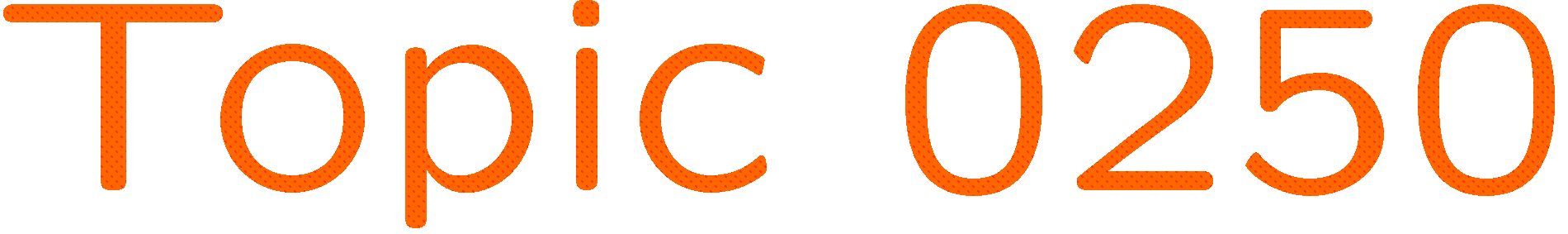 0 of 5
1+1=
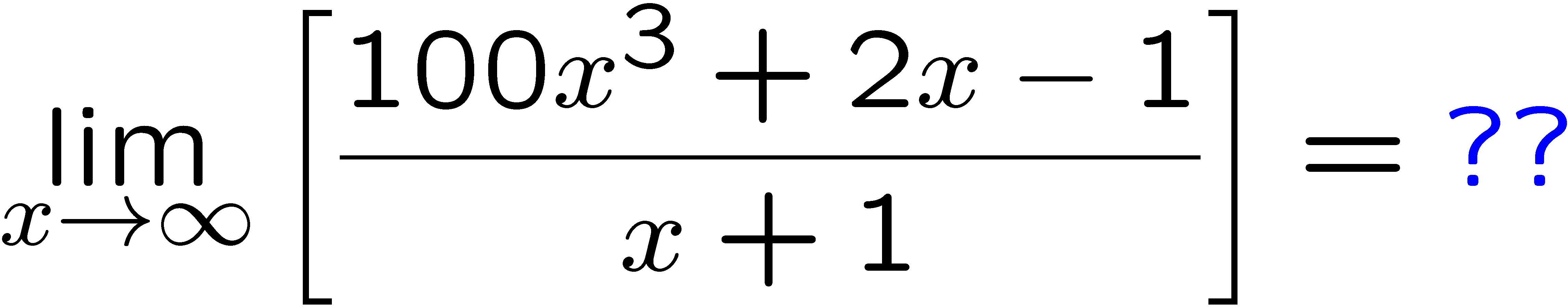 1
2
3
4
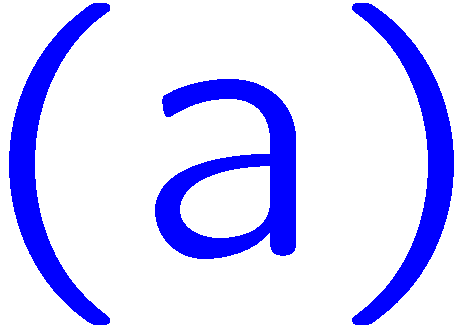 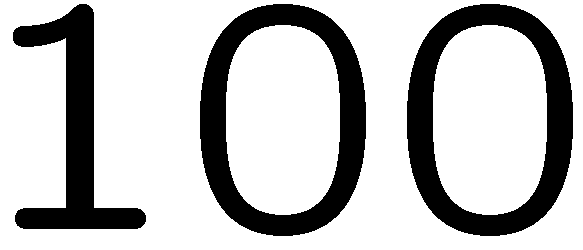 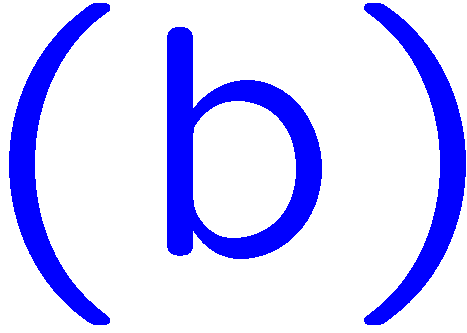 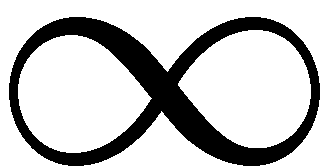 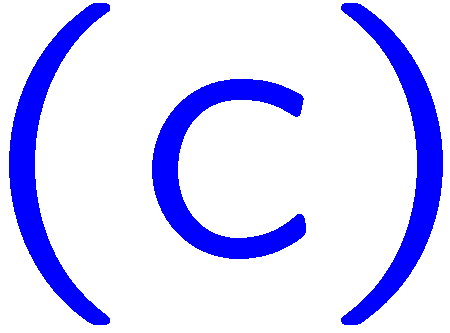 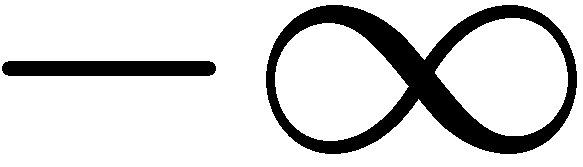 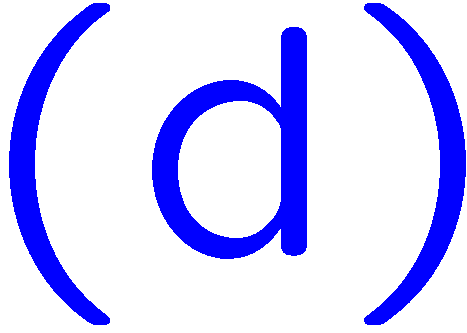 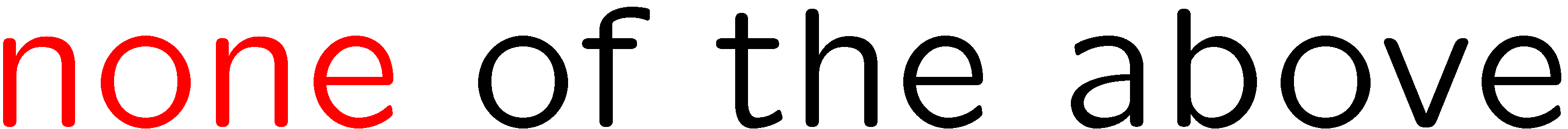 15
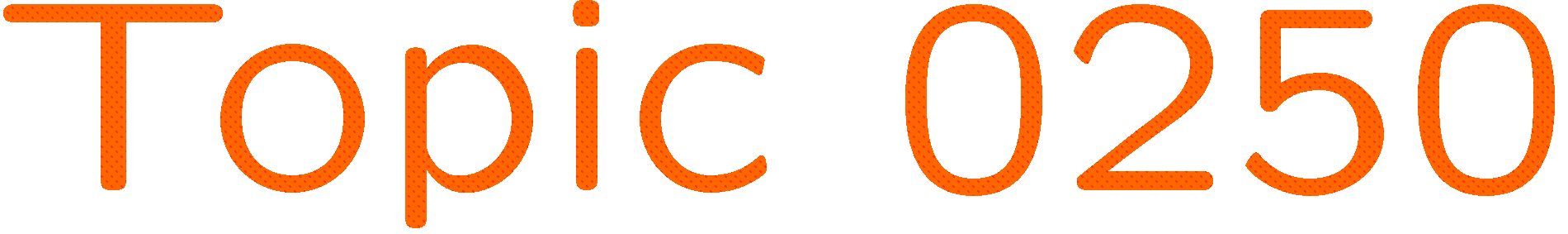 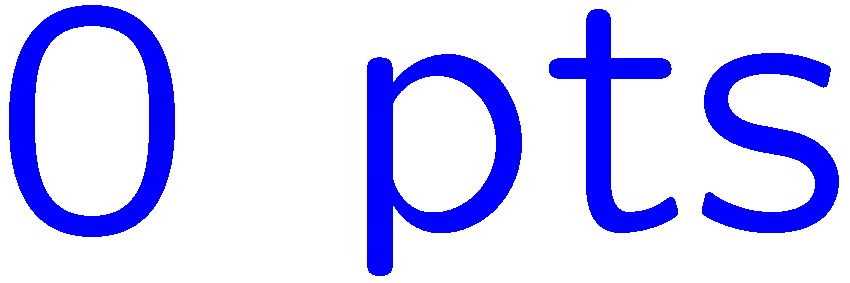 0 of 5
1+1=
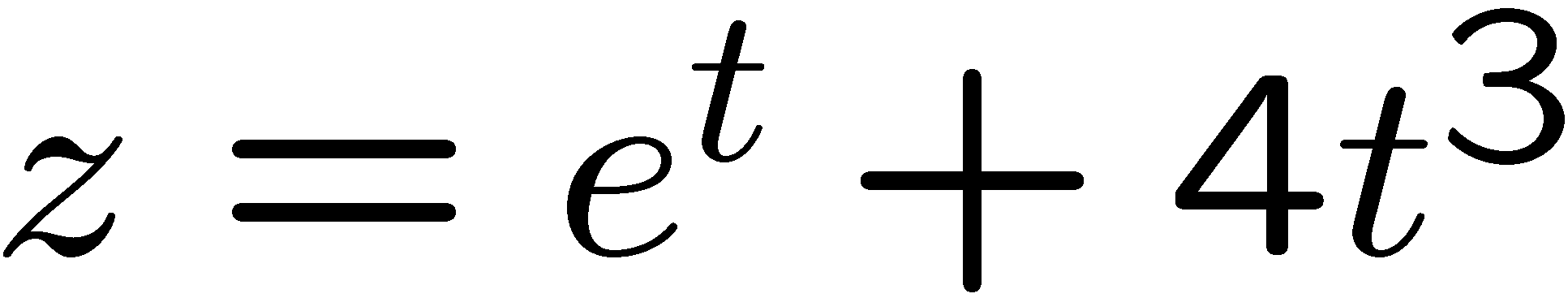 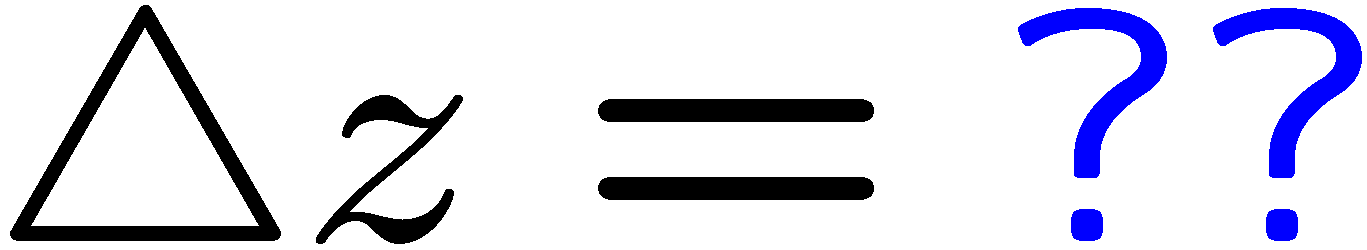 1
2
3
4
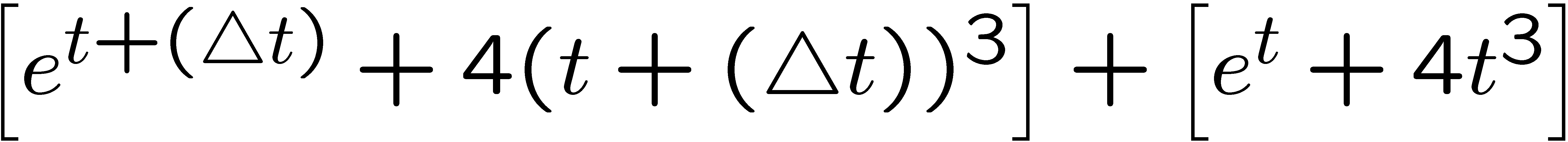 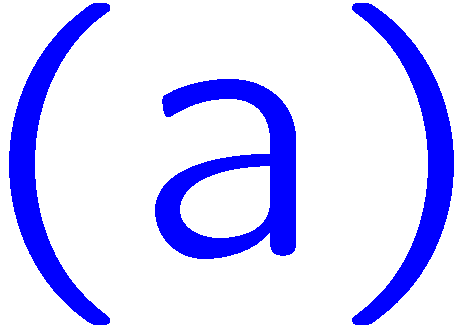 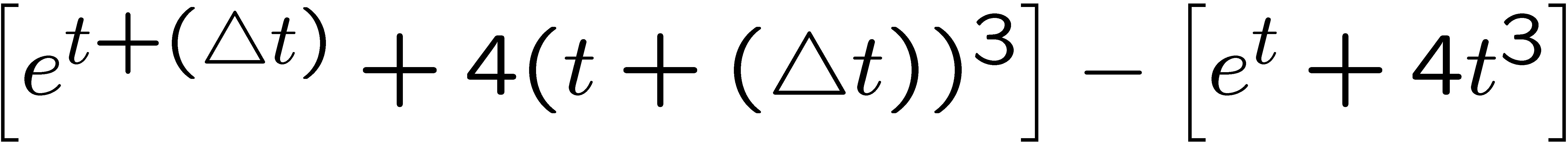 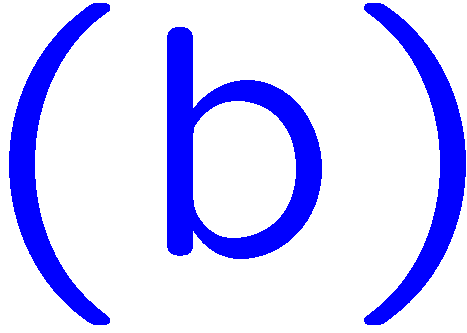 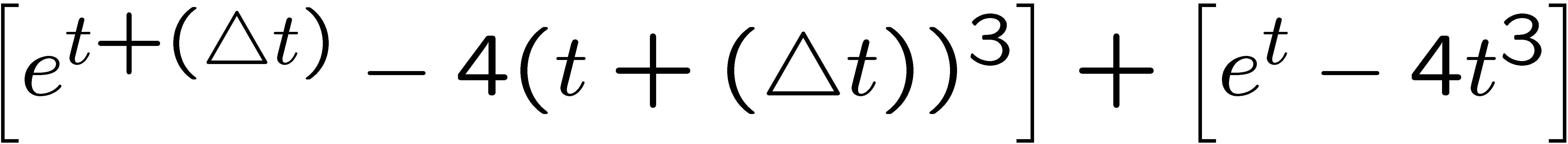 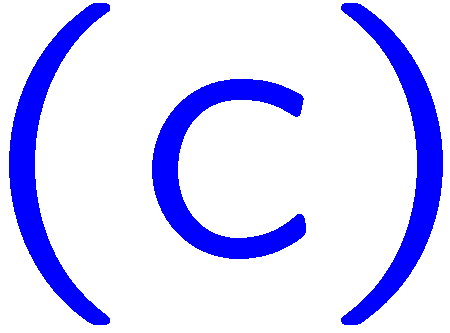 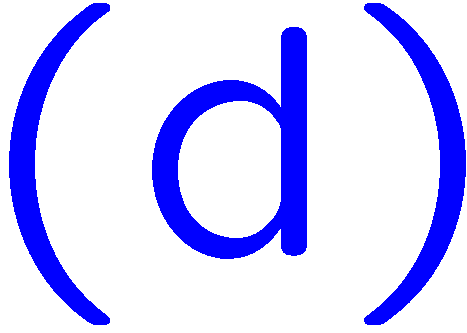 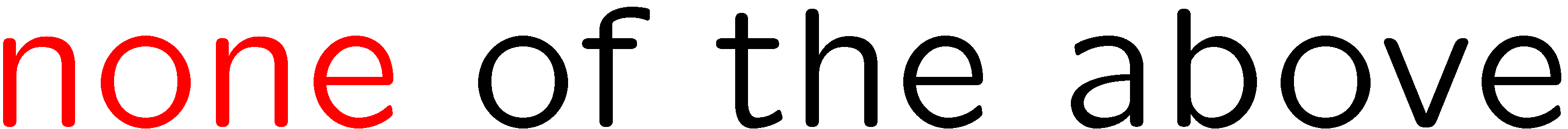 16
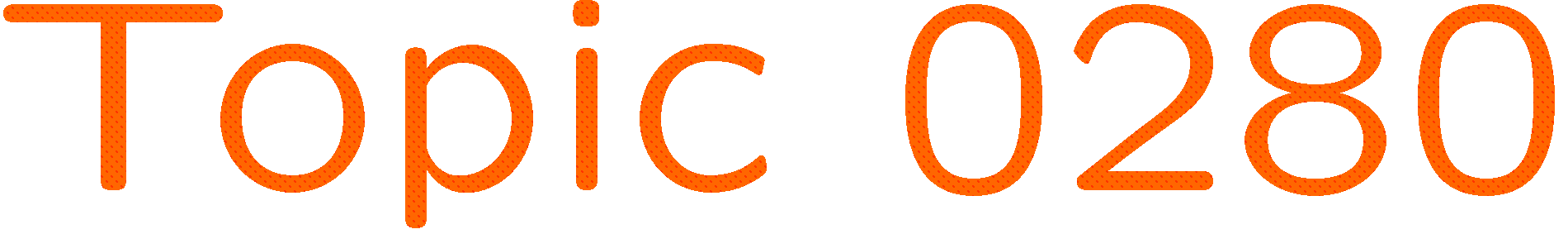 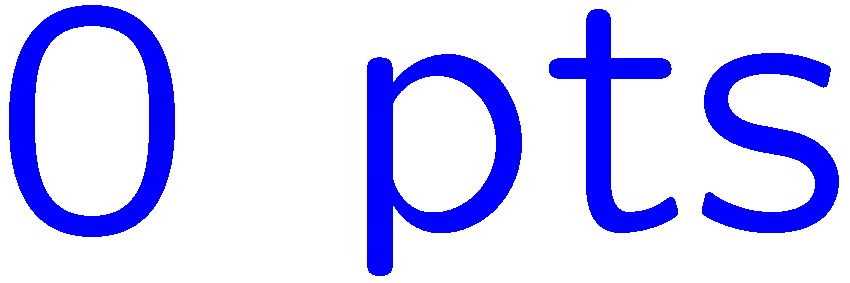 0 of 5
1+1=
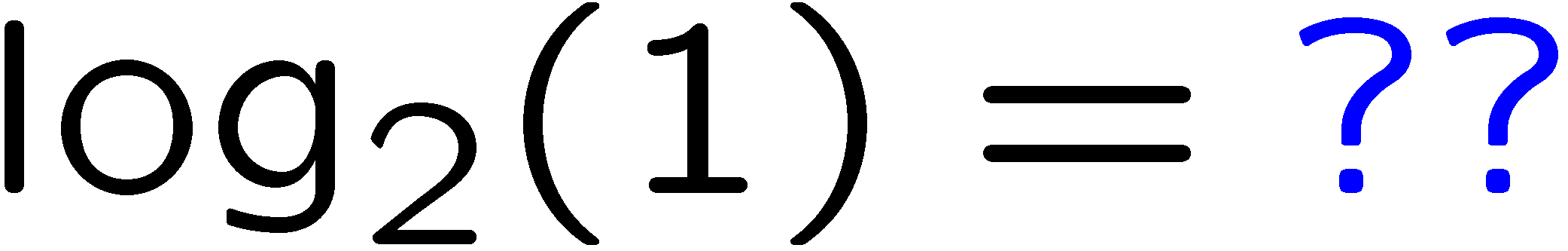 1
2
3
4
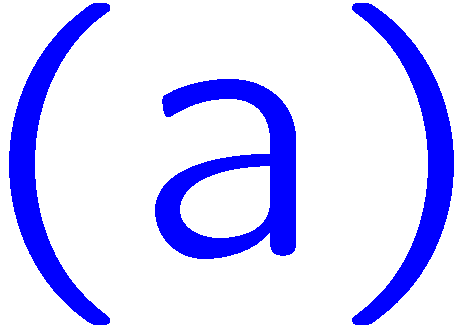 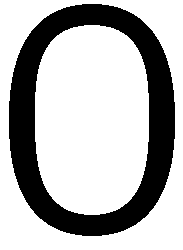 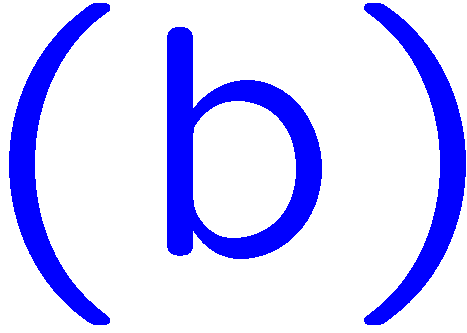 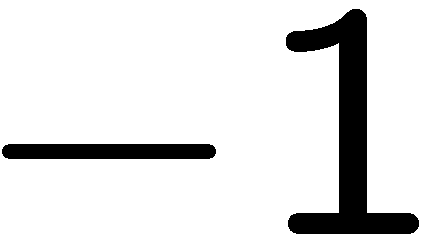 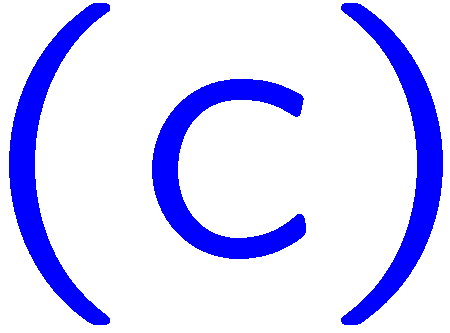 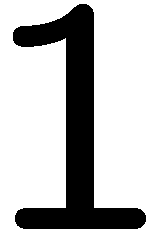 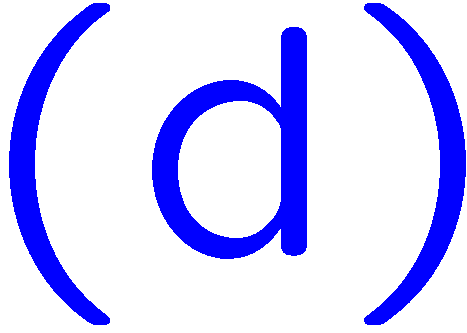 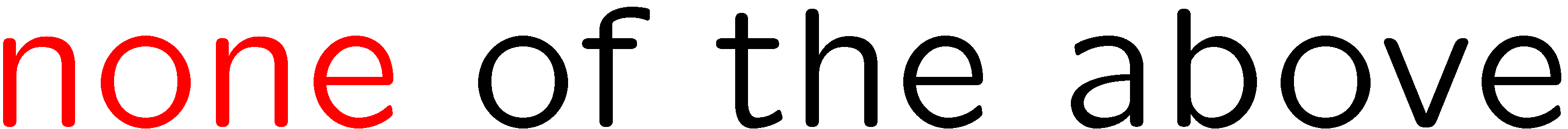 17
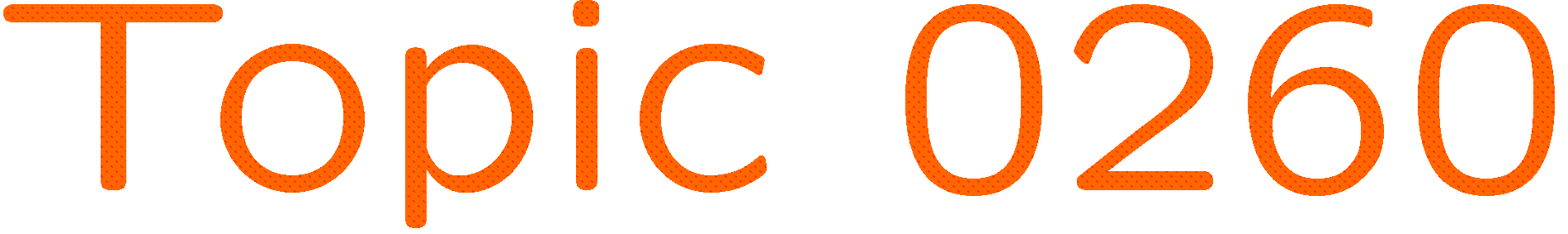 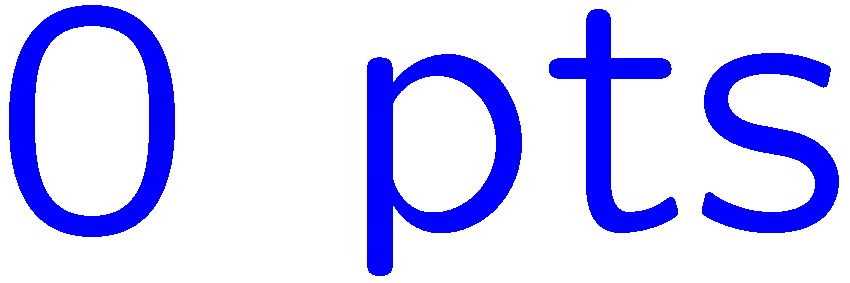 0 of 5
1+1=
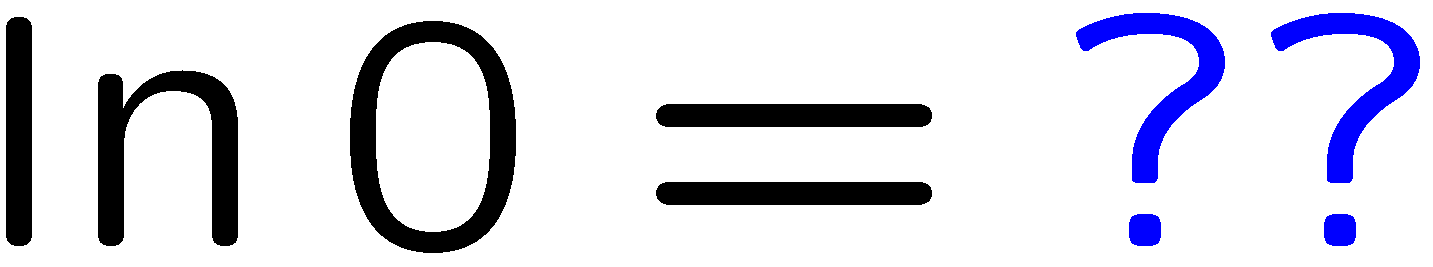 1
2
3
4
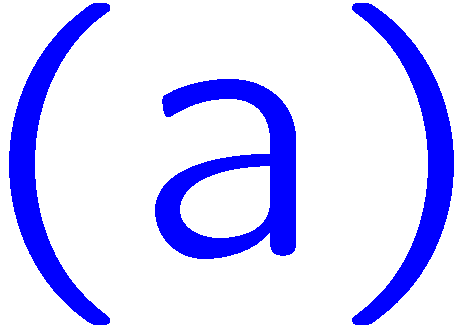 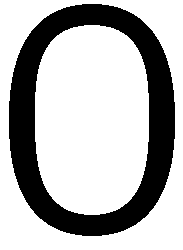 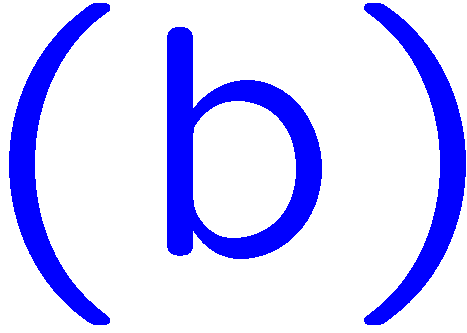 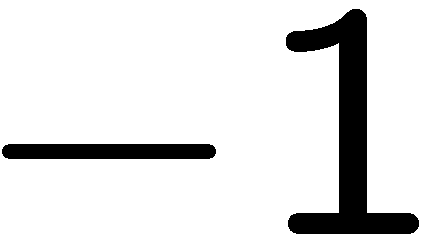 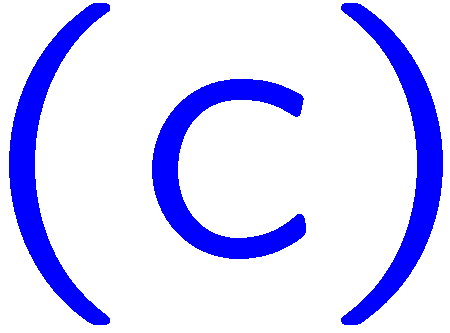 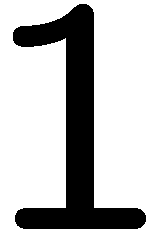 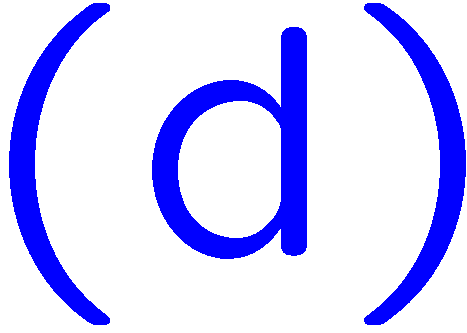 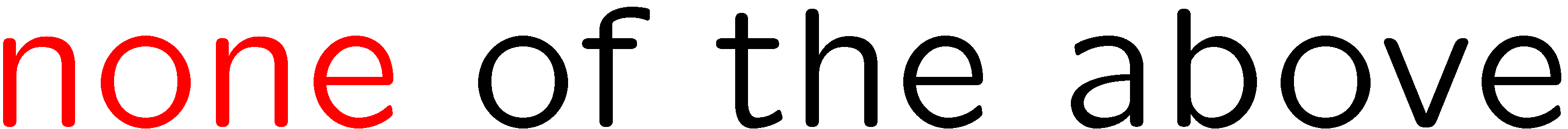 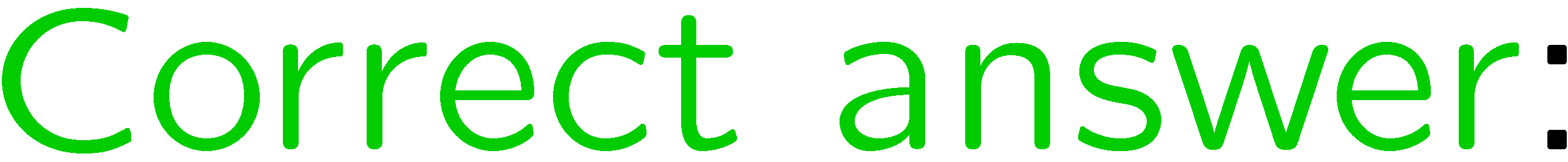 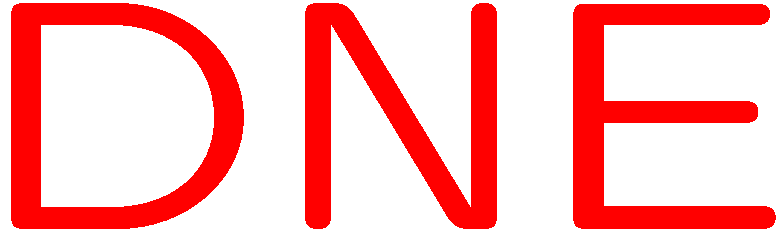 18
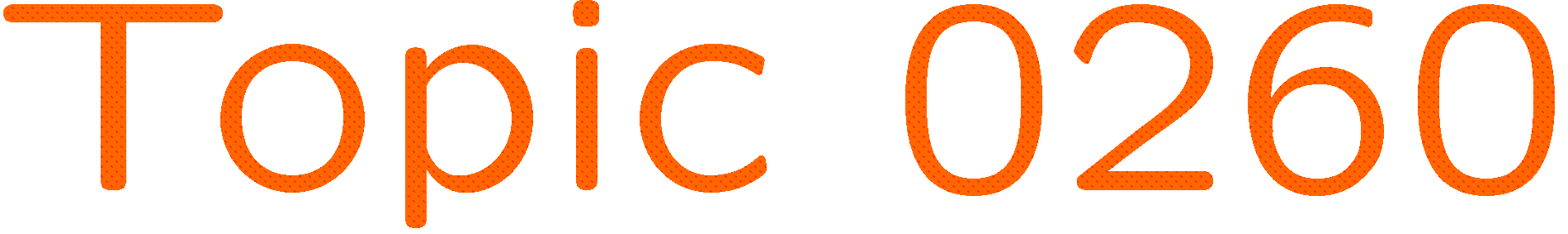 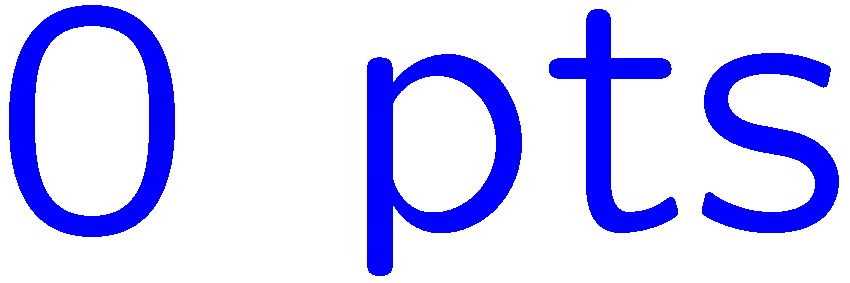 0 of 5
1+1=
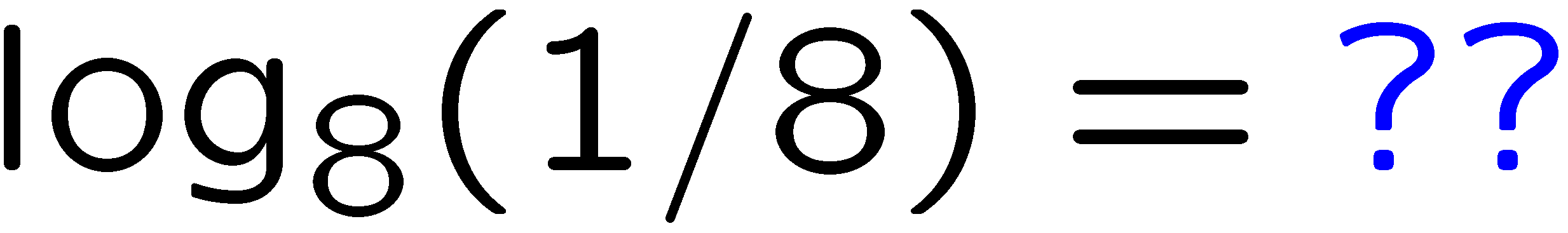 1
2
3
4
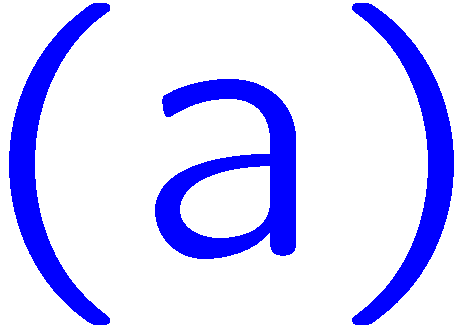 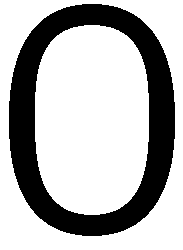 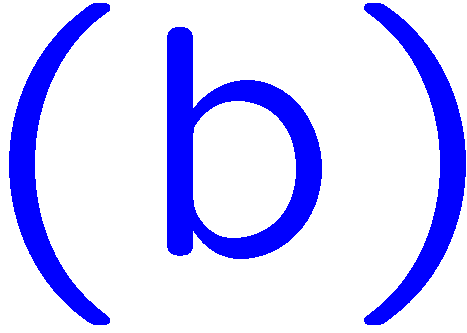 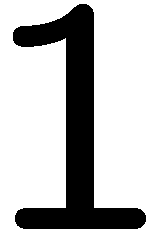 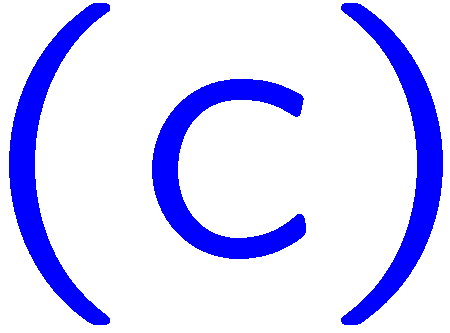 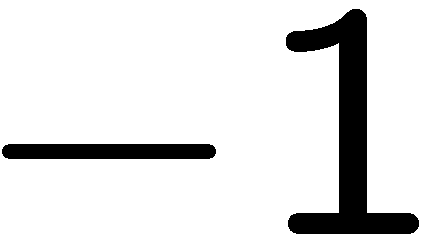 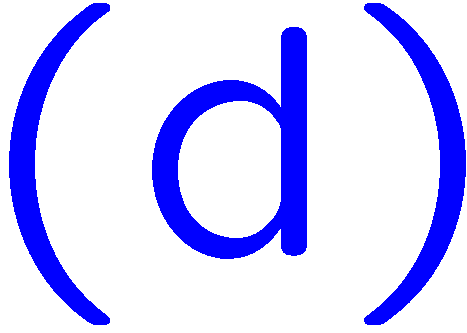 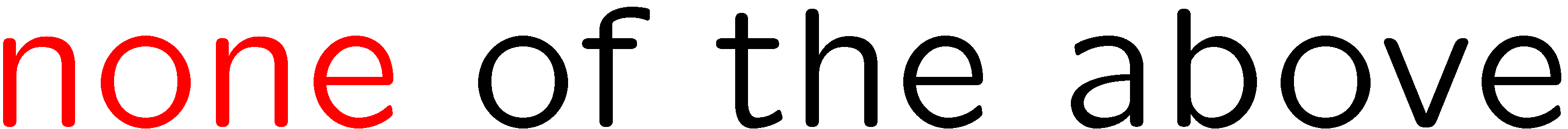 19
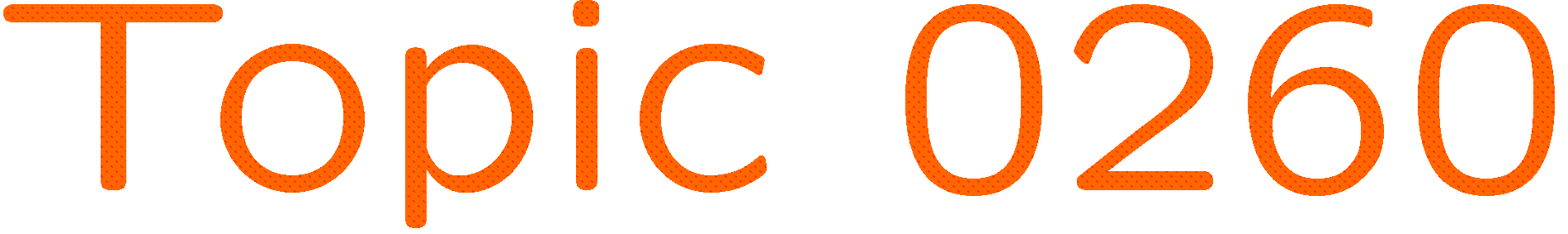 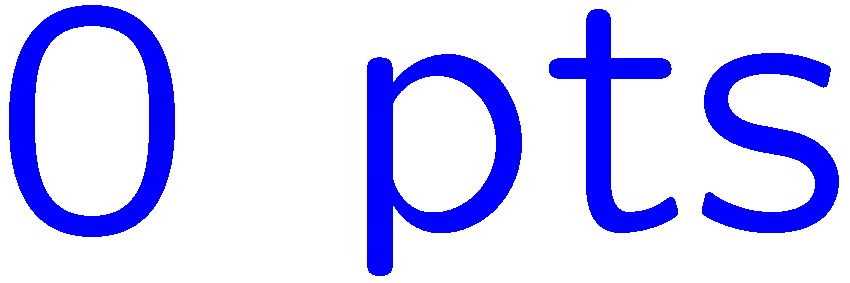 0 of 5
1+1=
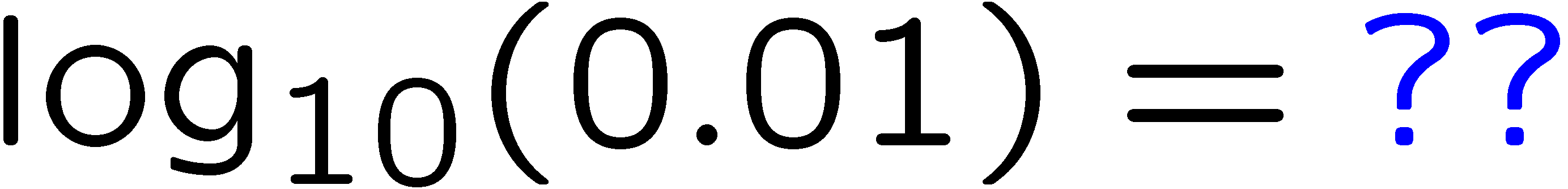 1
2
3
4
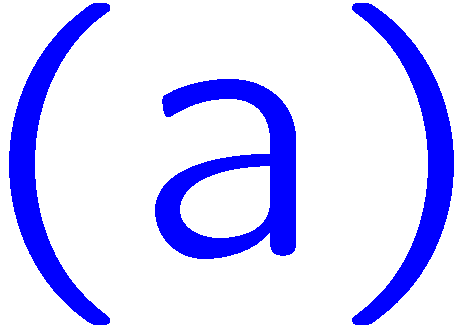 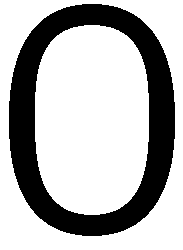 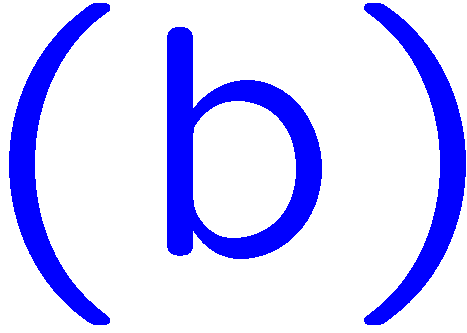 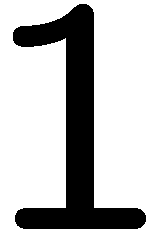 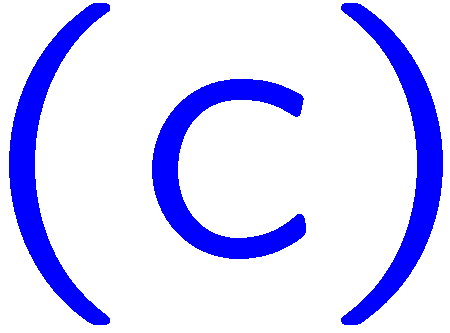 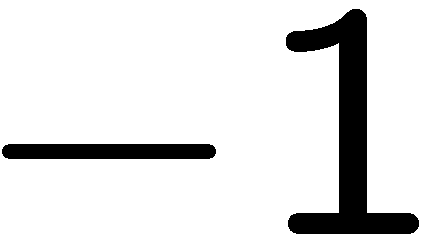 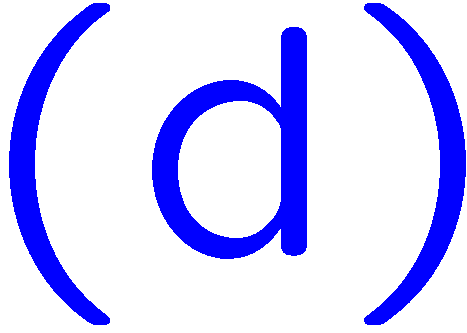 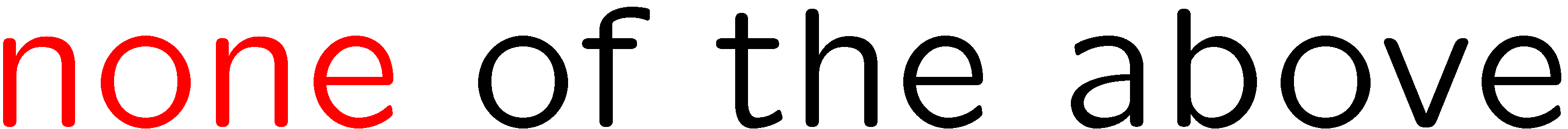 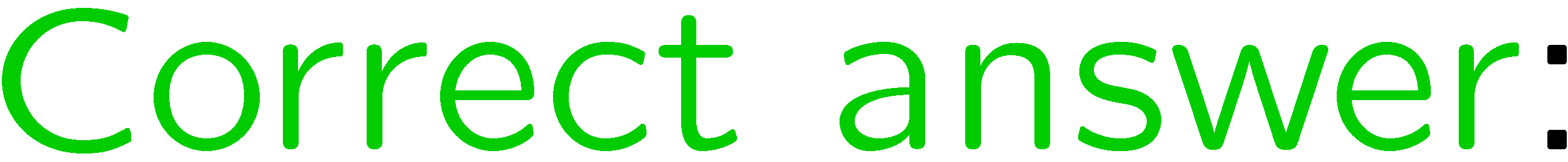 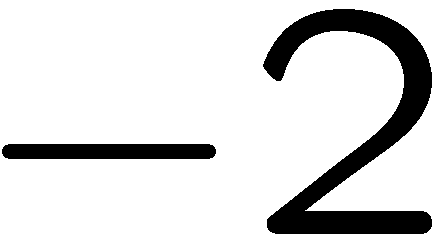 20
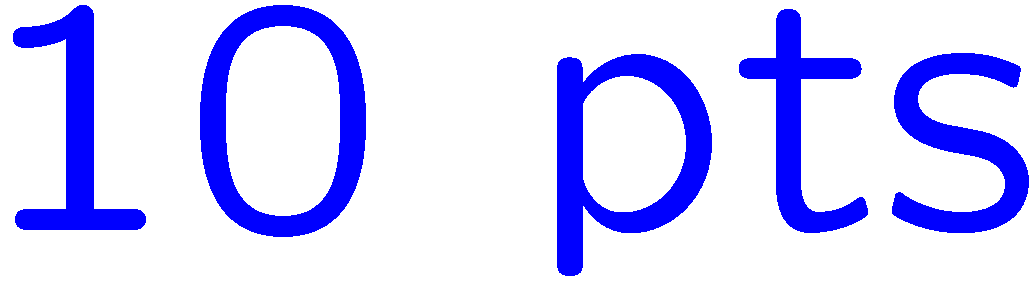 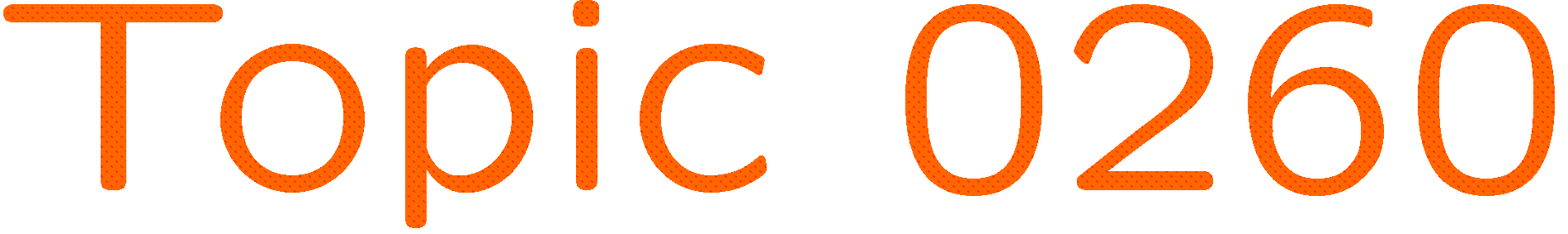 0 of 5
1+1=
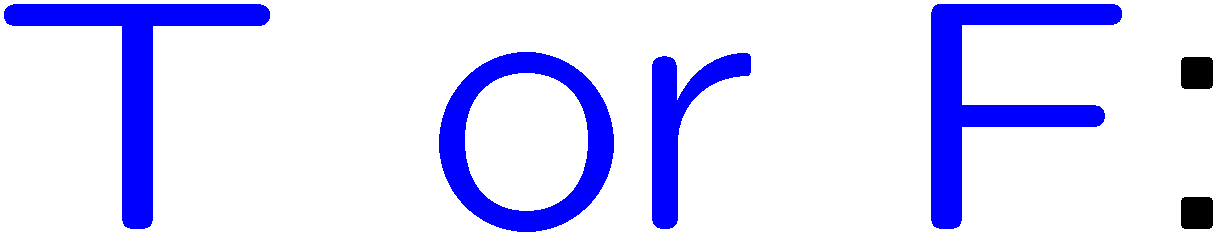 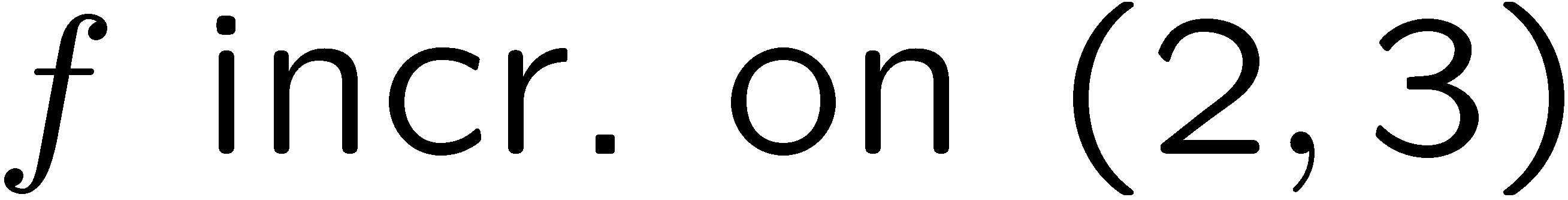 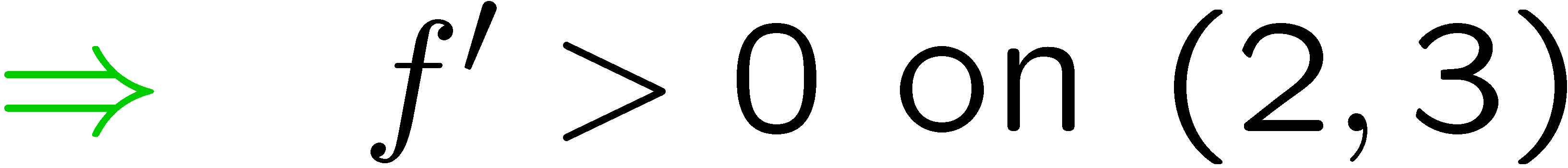 1
2
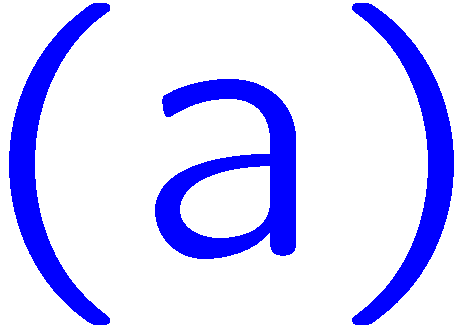 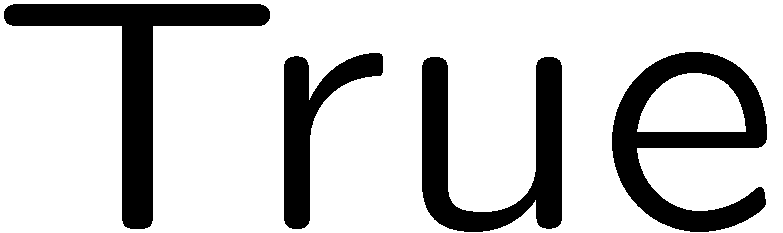 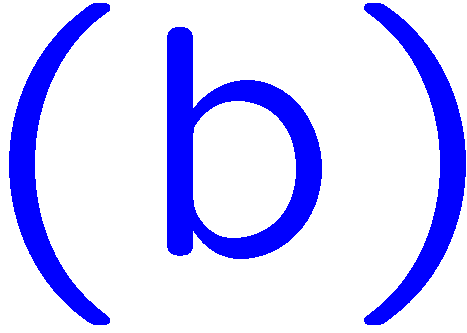 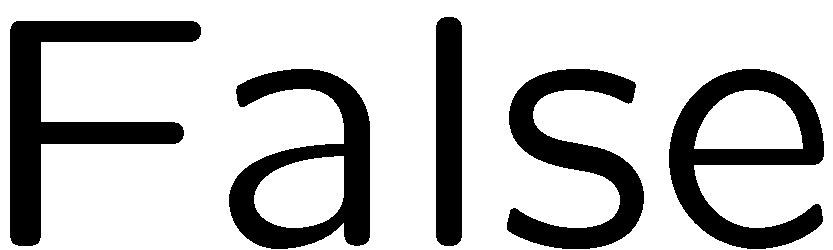 21
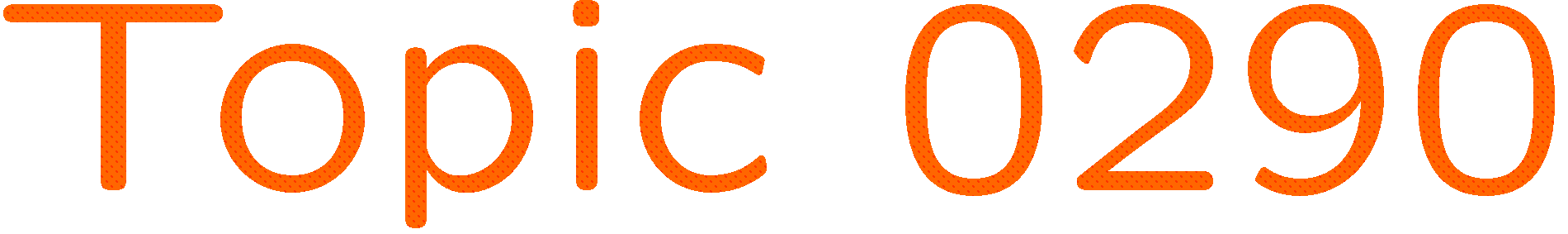 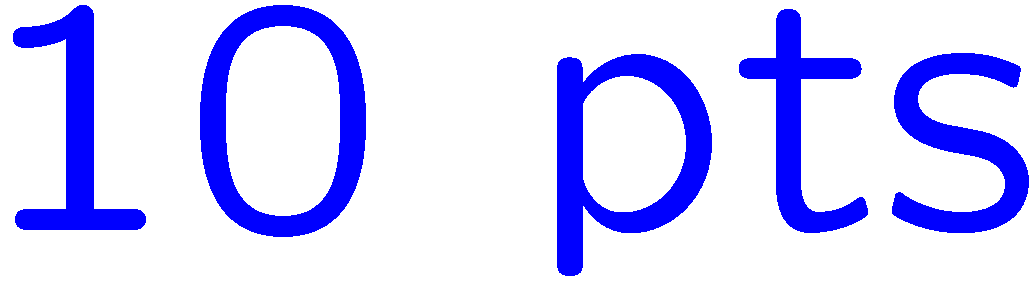 0 of 5
1+1=
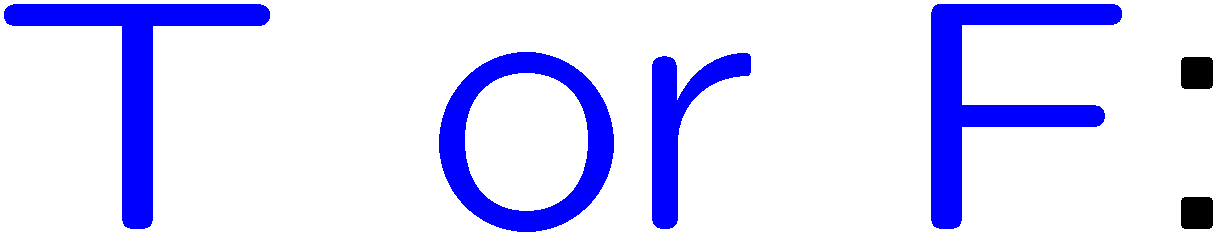 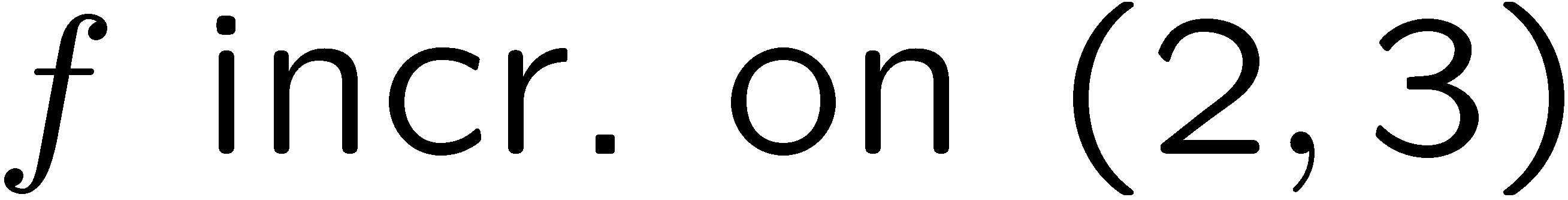 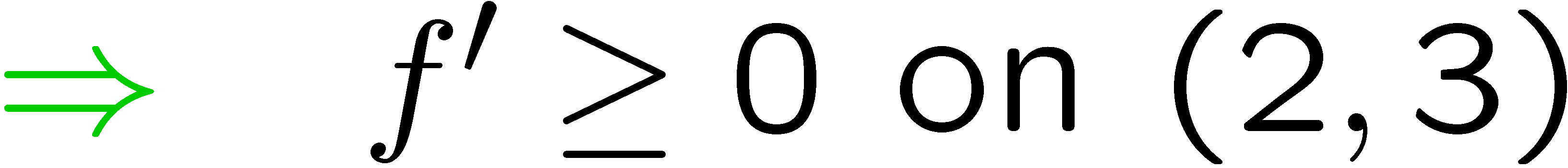 1
2
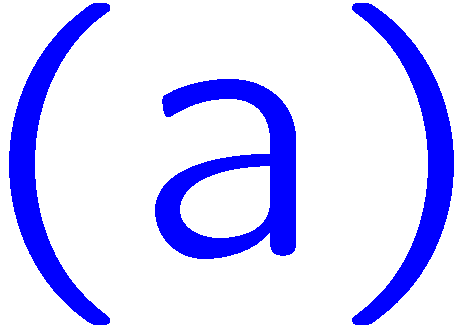 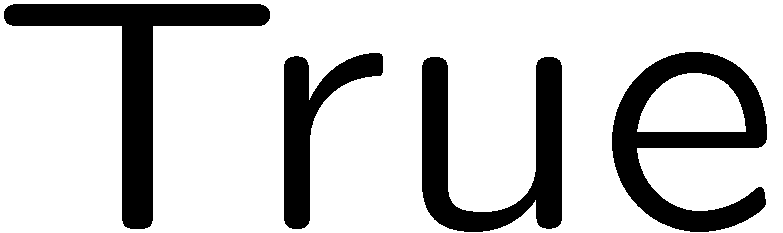 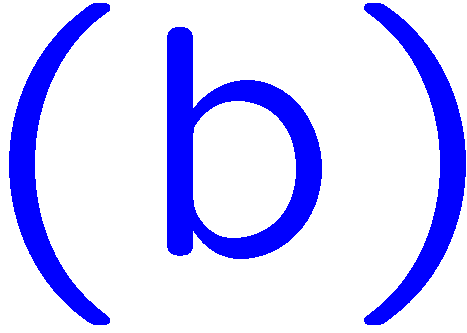 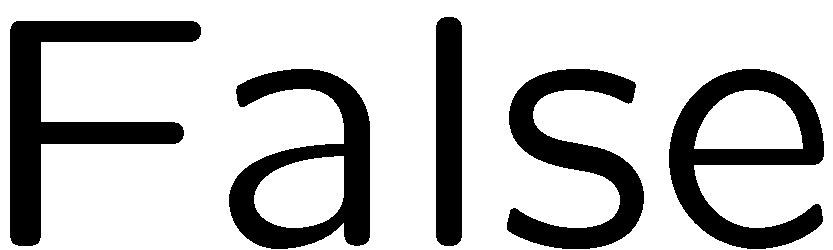 22
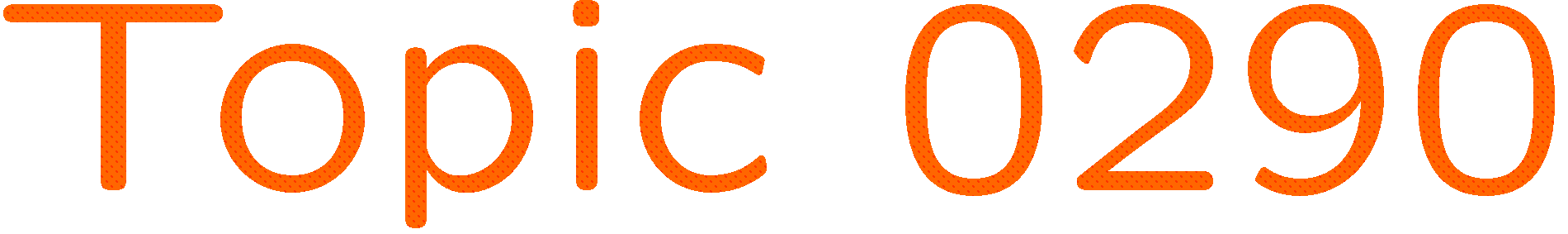 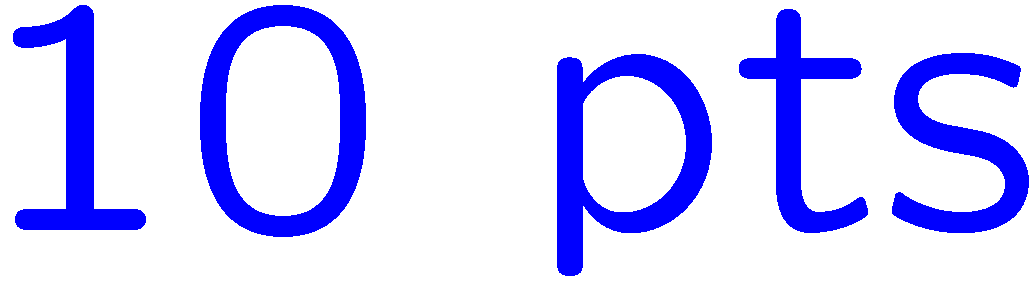 0 of 5
1+1=
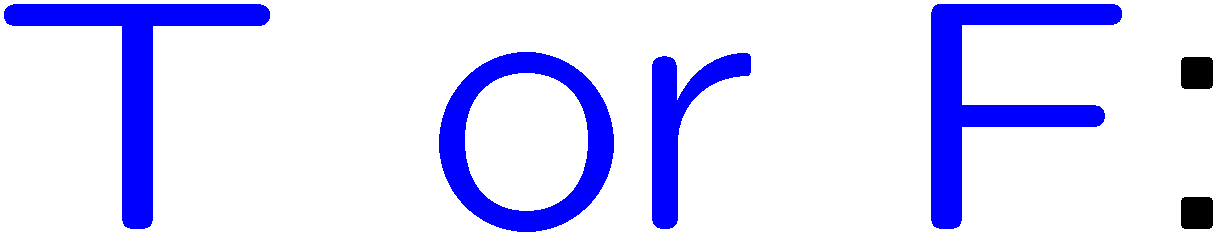 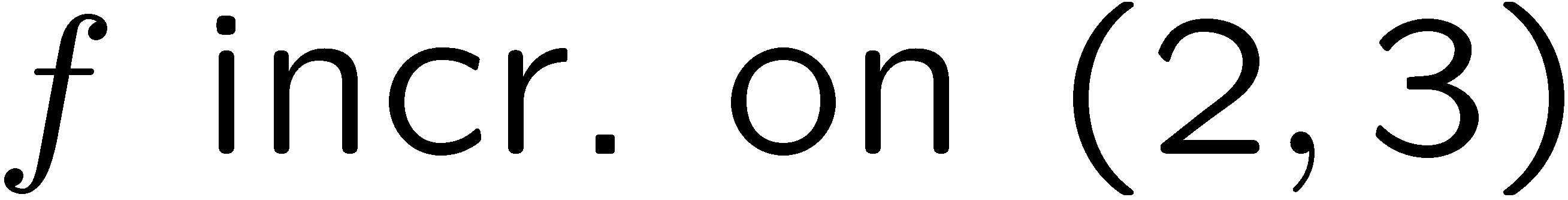 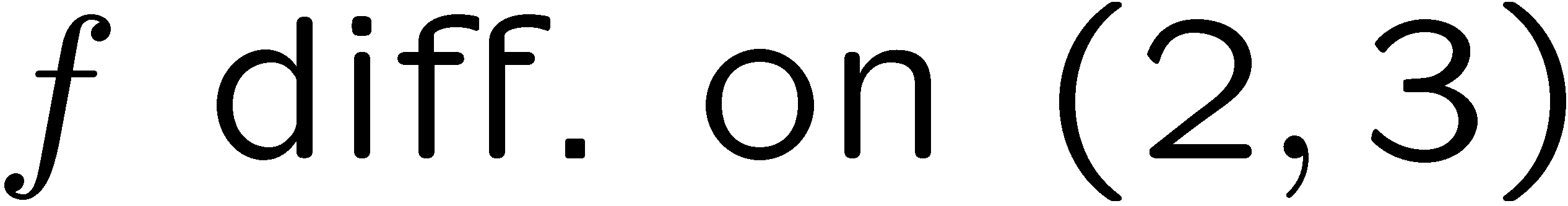 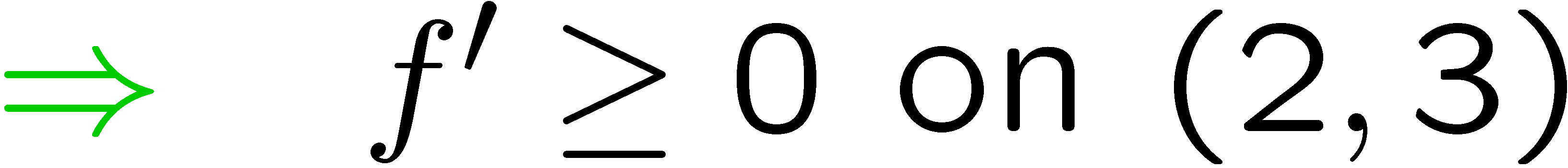 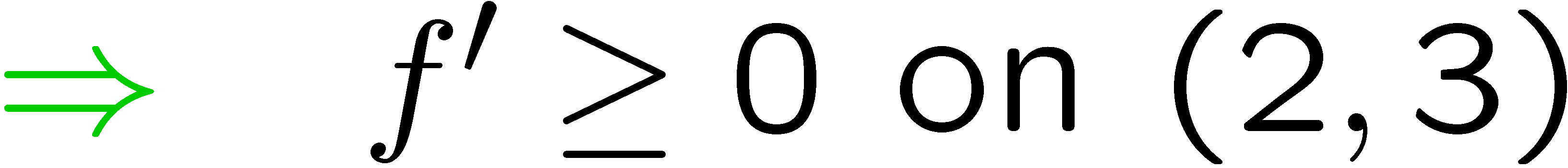 1
2
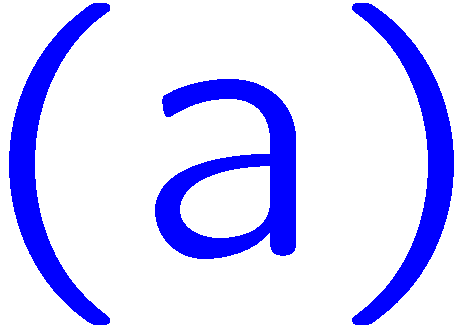 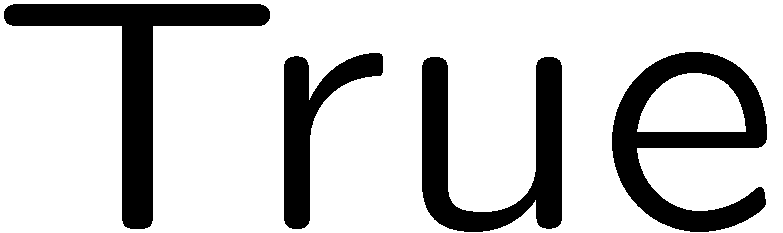 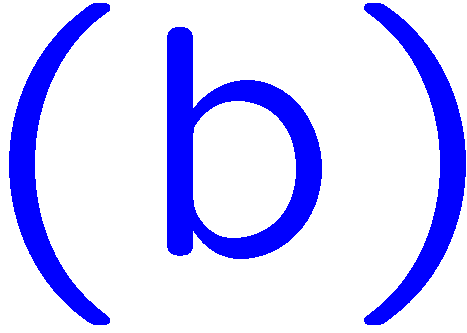 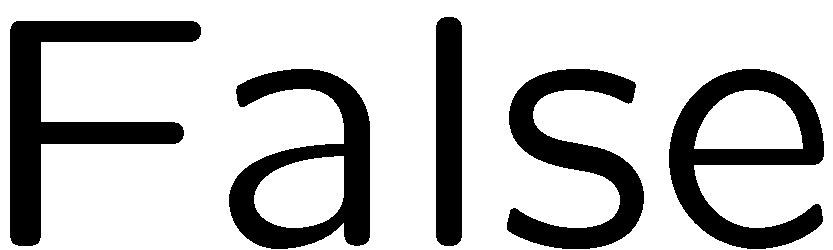 23
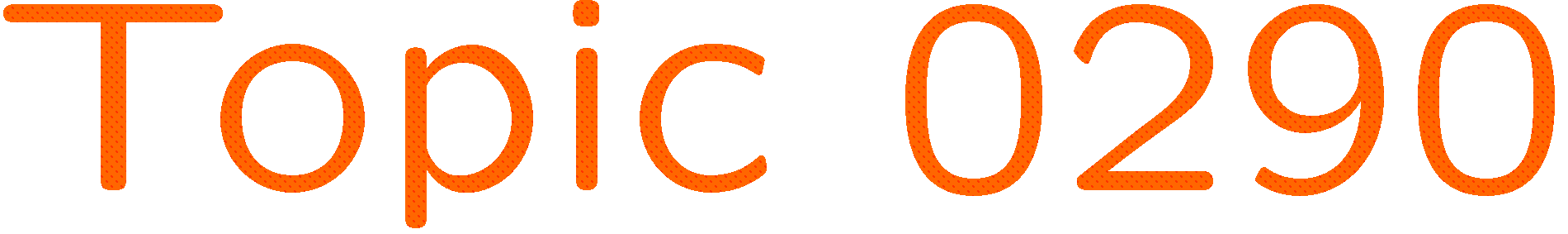 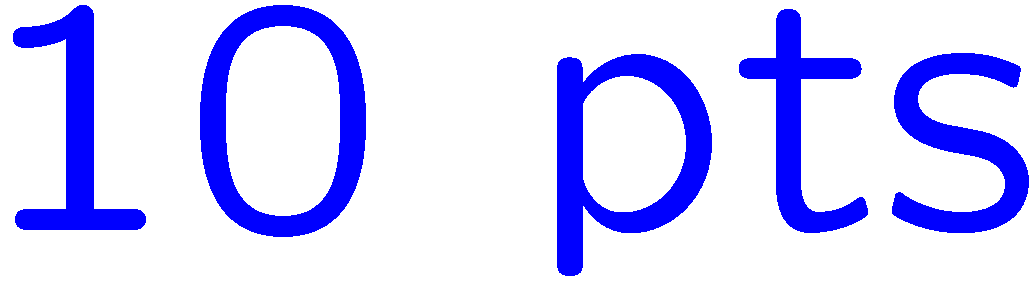 0 of 5
1+1=
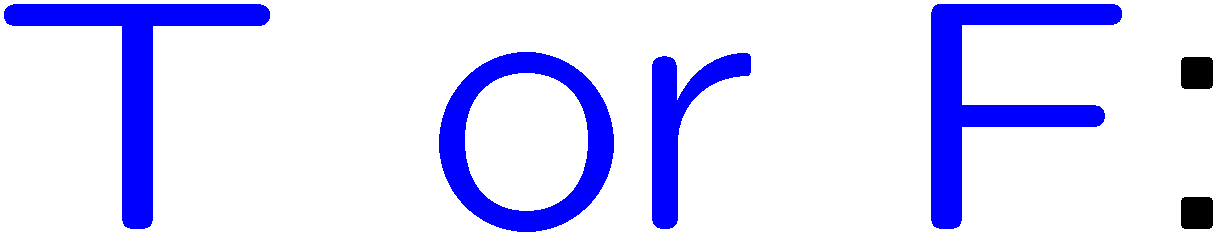 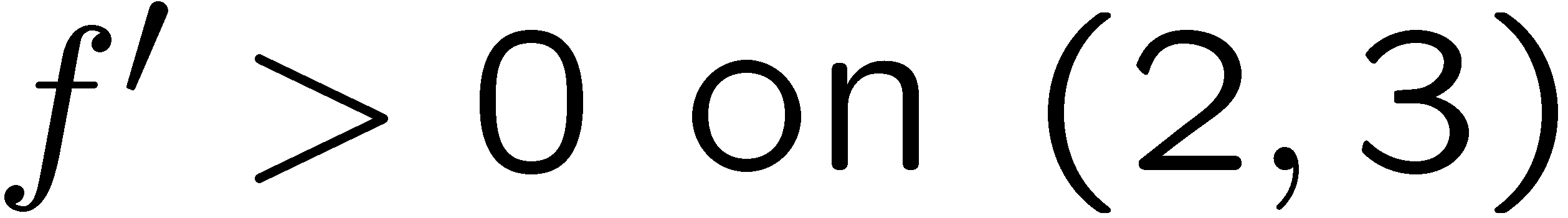 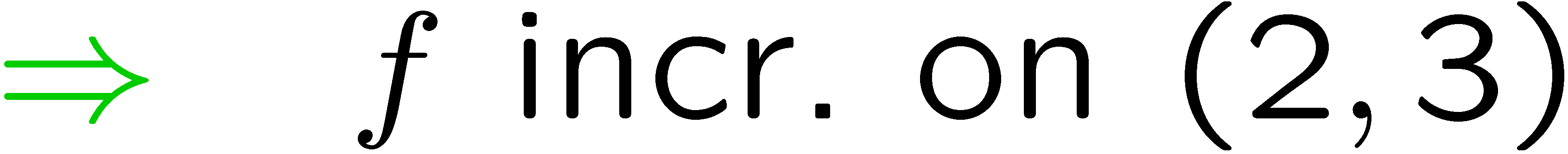 1
2
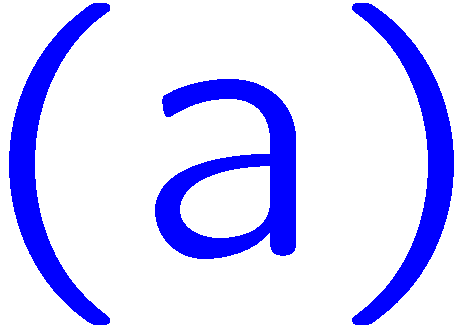 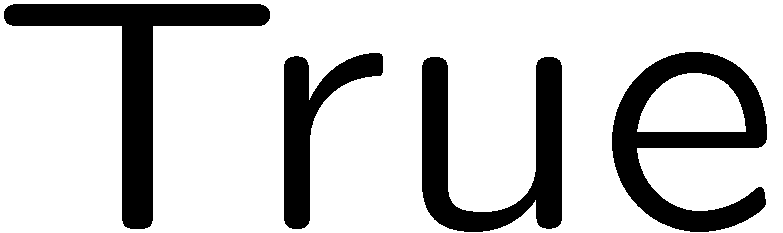 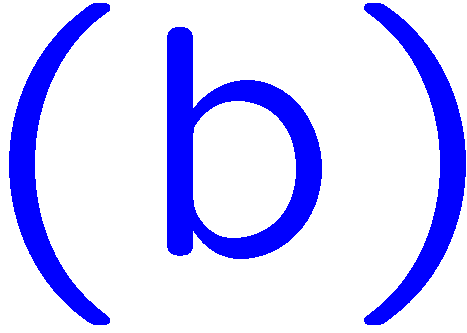 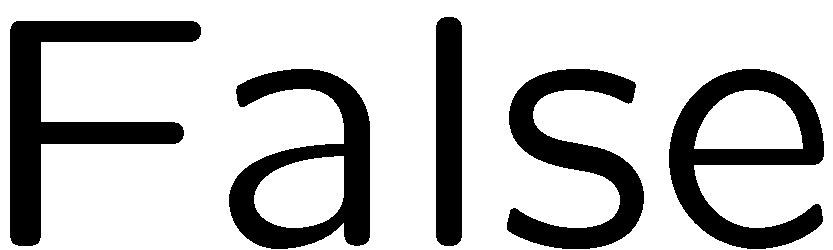 24
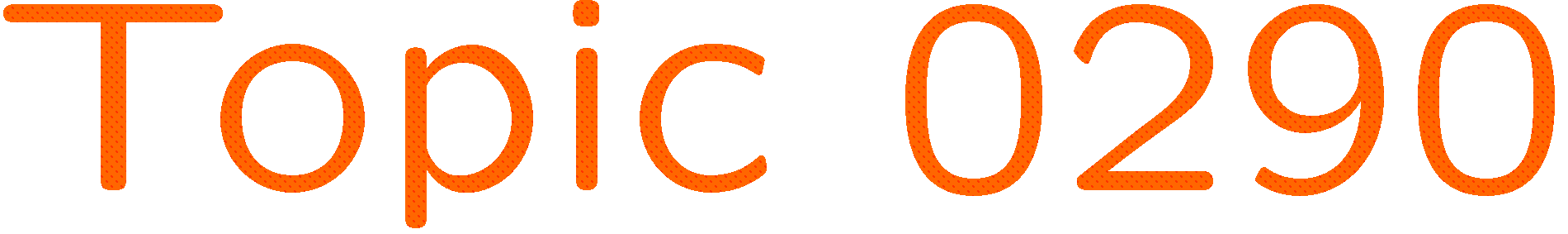 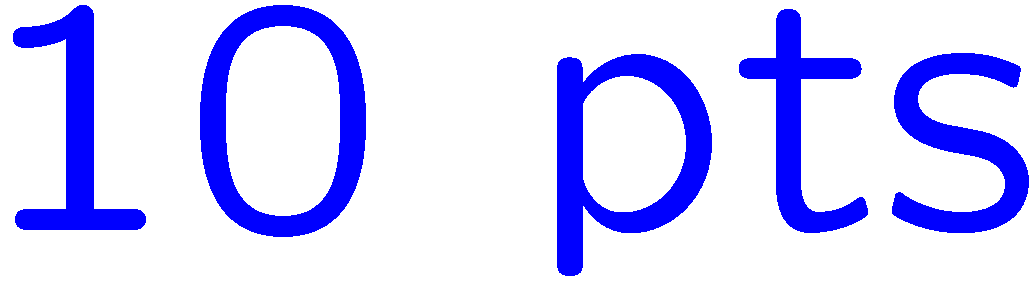 0 of 5
1+1=
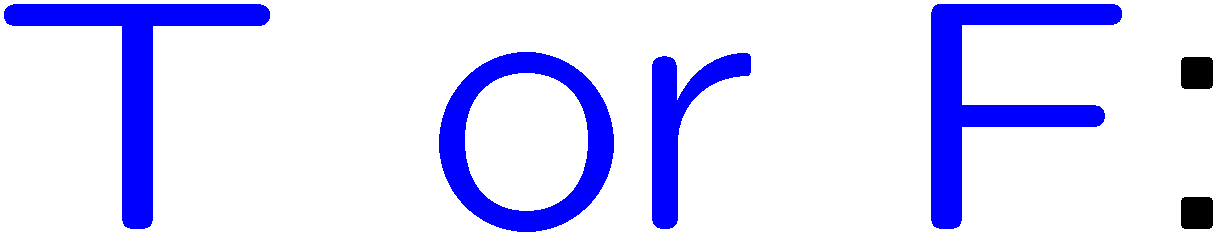 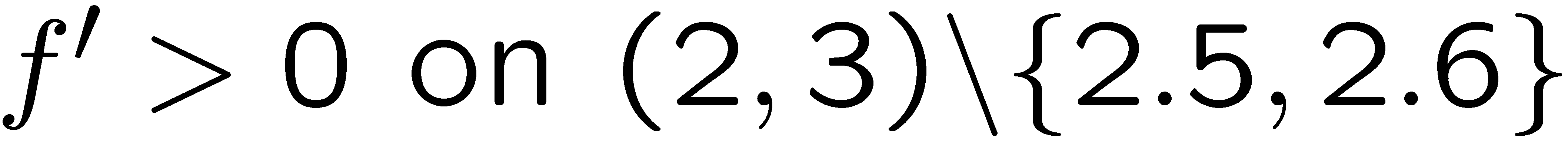 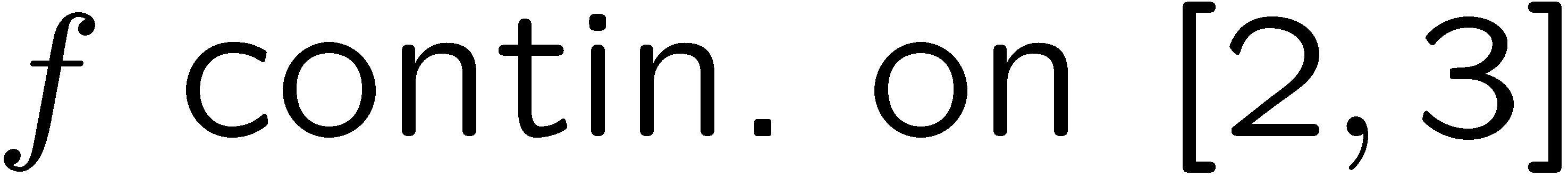 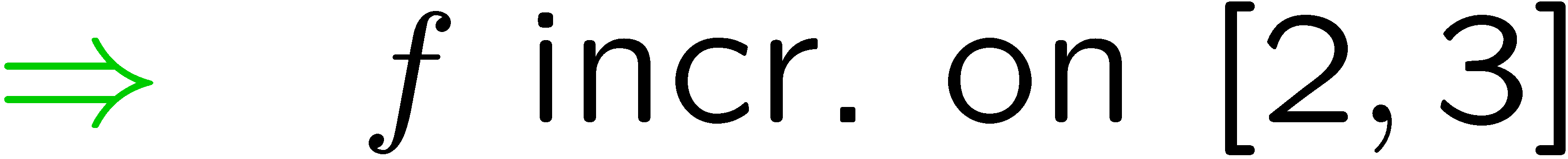 1
2
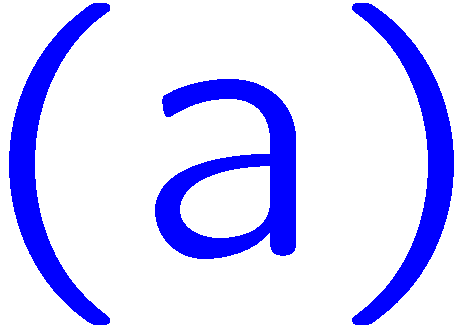 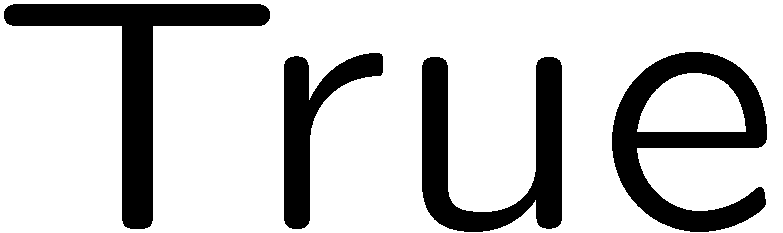 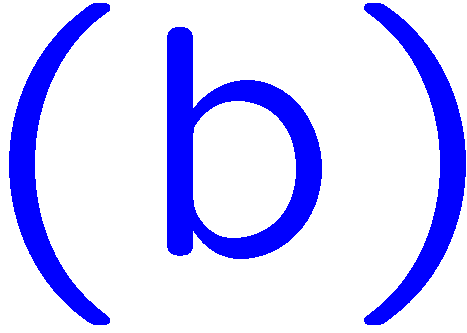 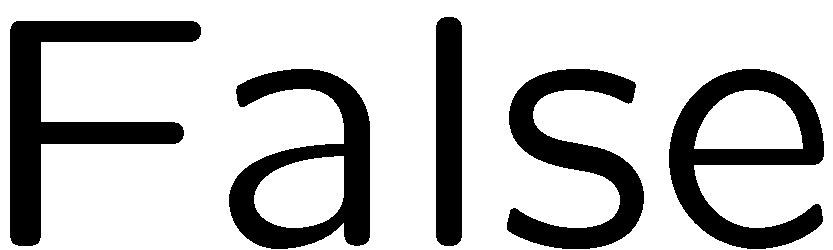 25
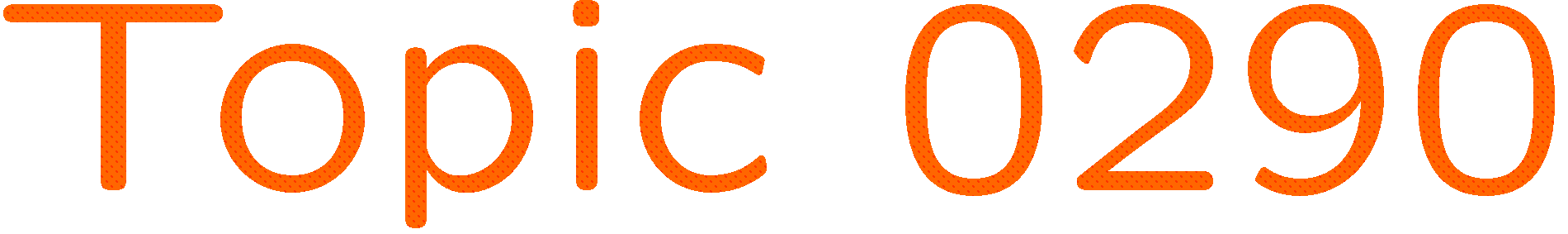 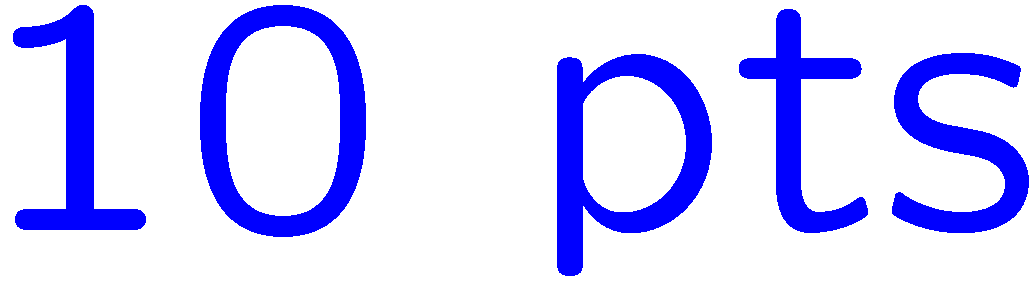 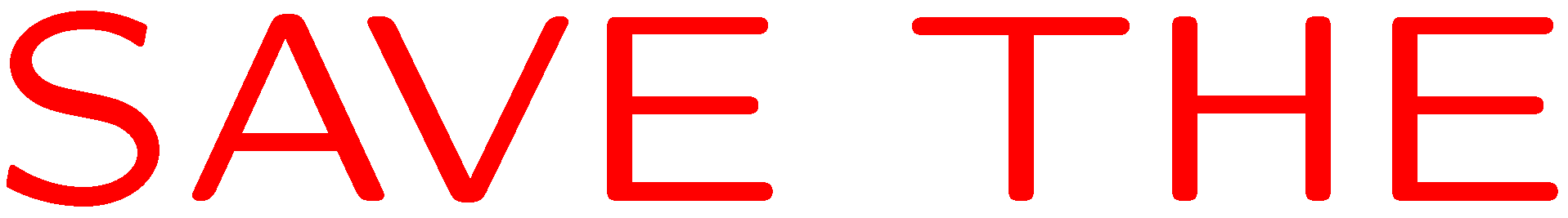 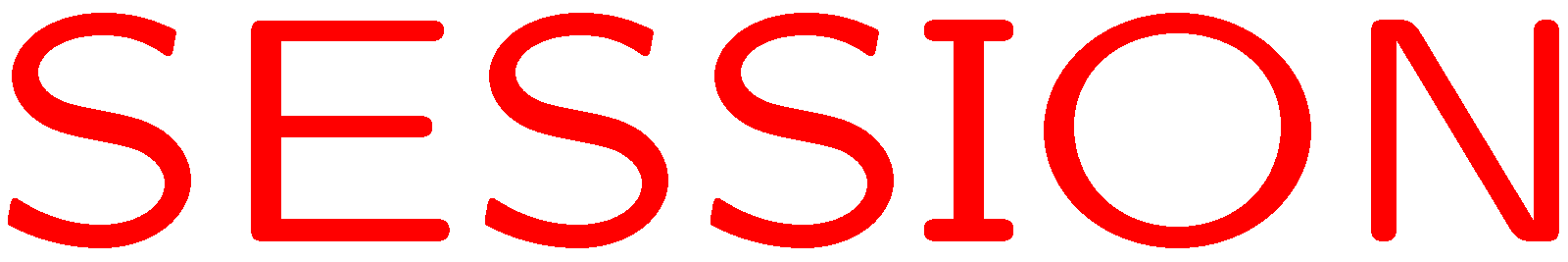 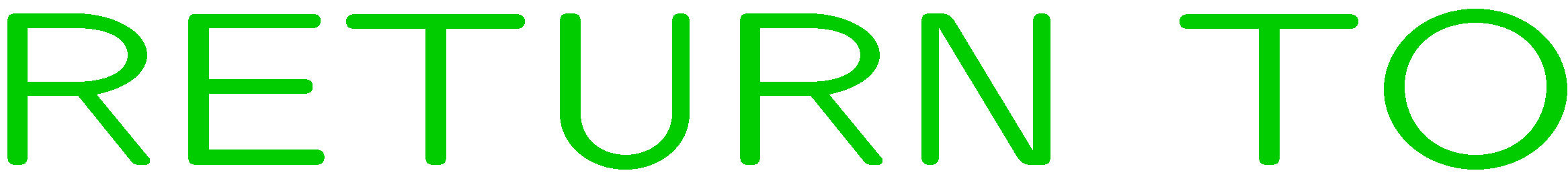 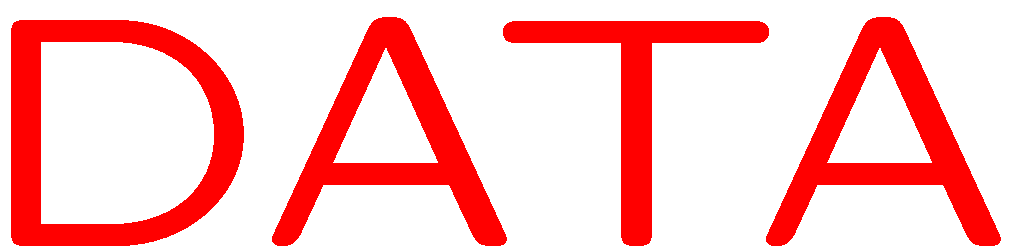 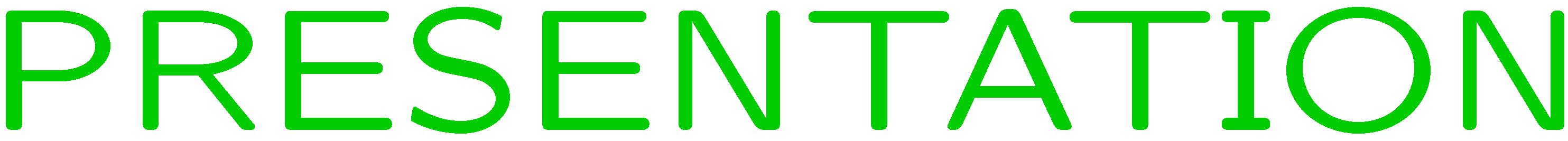 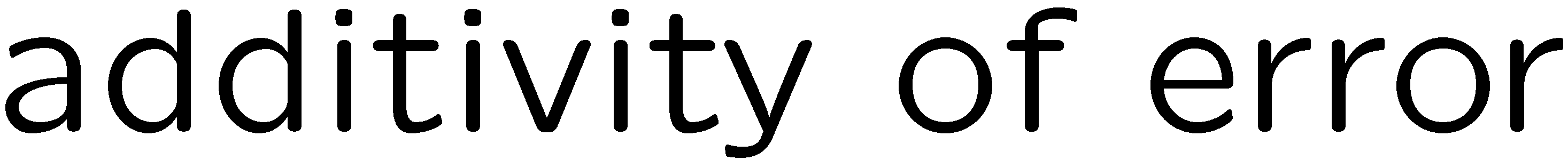 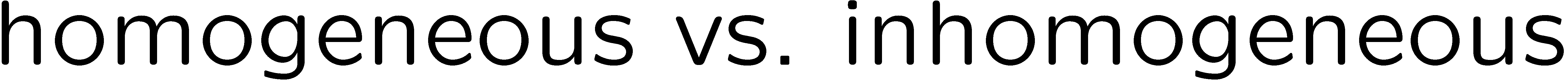 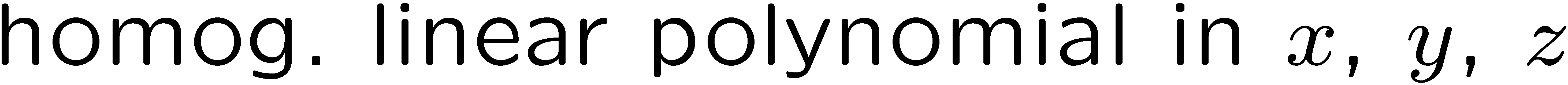 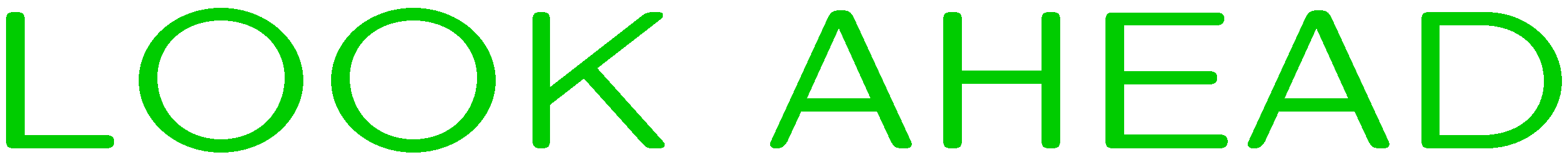 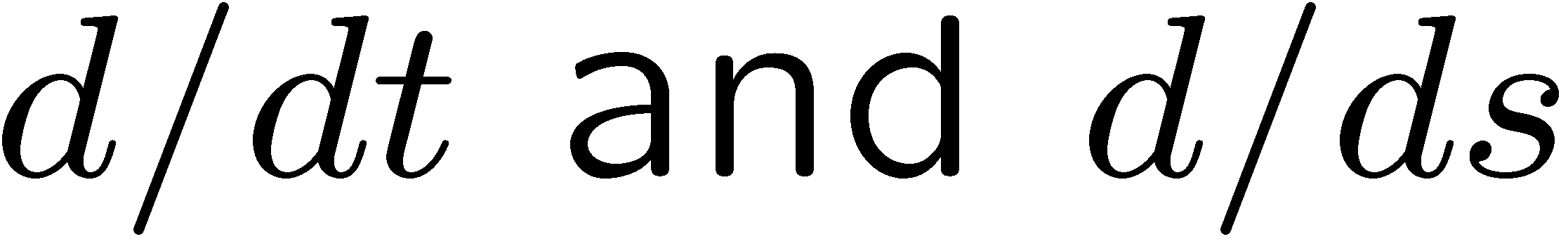 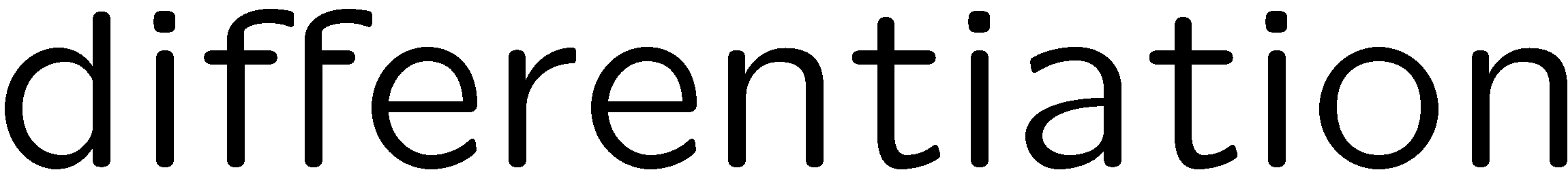 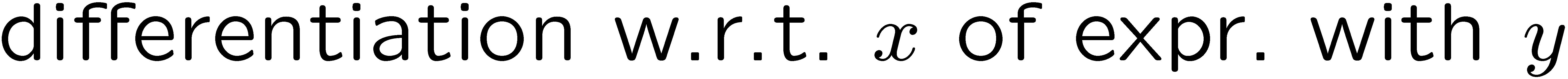 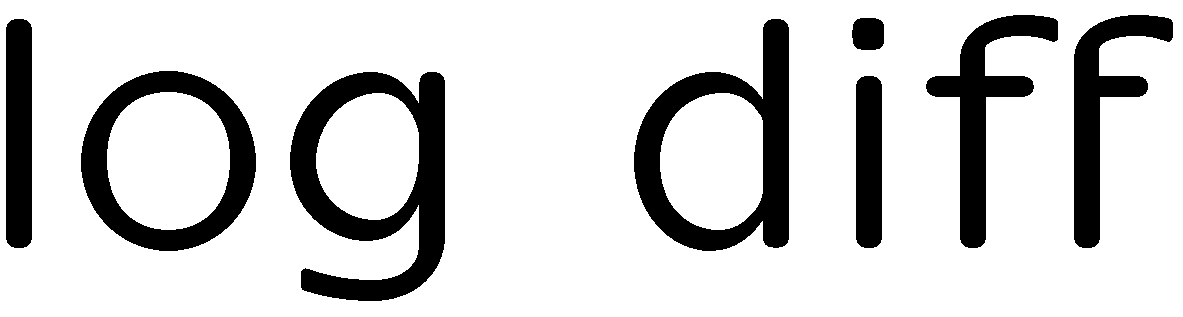